Тематические дни
Организация коллективно – творческих дел в летний оздоровительный период
Составила:  руководитель физического воспитания
Черноярского реабилитационного центра
Худякова Е.В.
Тематический день  «Русский сувенир»
План проведения мероприятий в течении дня

Дошкольники
* Игра—рассказ о народных промыслах «В гостях у бабушки Агафьи»
* Подготовка к выставке «Народная ярмарка» (выбор эскизов и росписи посуды, игрушек; оформление работ при помощи красок и аппликации)
* Игра—эстафета «Путешествие русской матрешки»
 
Старшие и младшие школьники
* Игра –беседа «Праздник русской березки»
* Подготовка к выставке «Народная ярмарка» (выбор эскизов и росписи посуды, игрушек; оформление работ при помощи красок и аппликации)
* Подготовка к конкурсу хороводов и народных игр, изготовление атрибутов и деталей одежды к играм
* Конкурсная программа «Как на горке на пригорке» (конкурс хороводов и игр, показ презентации «Языческие праздники»)
* Выставка детских работ «Народная ярмарка»
Конкурсная программа
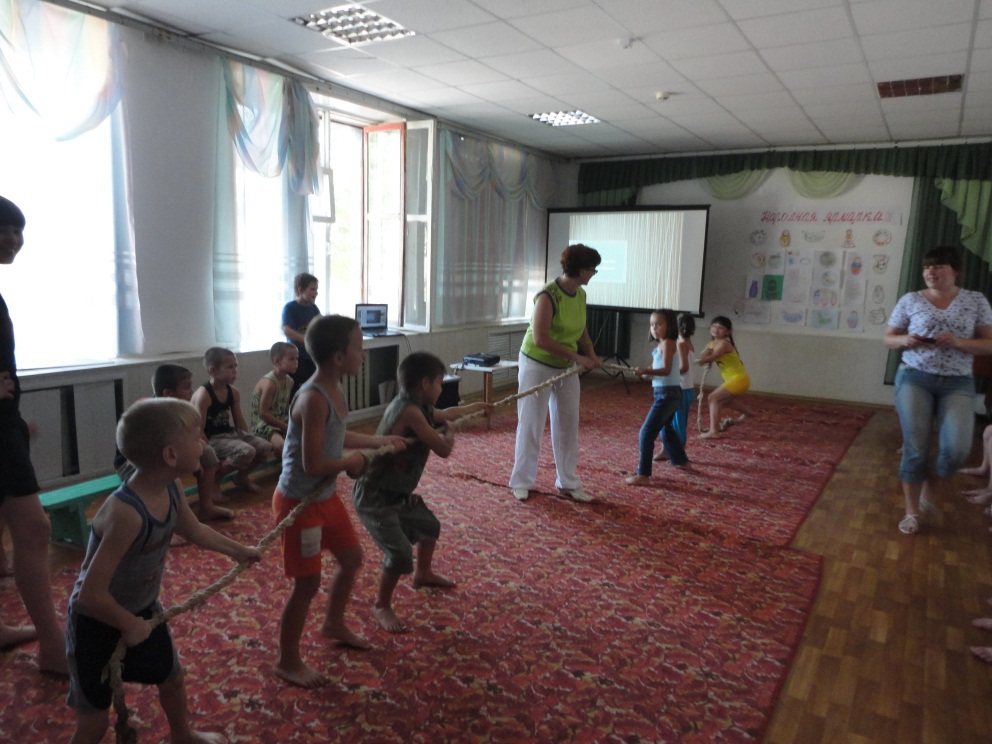 Конкурсная программа «Как на горке на пригорке»
 конкурс хороводов и игр, показ презентации «Языческие праздники»
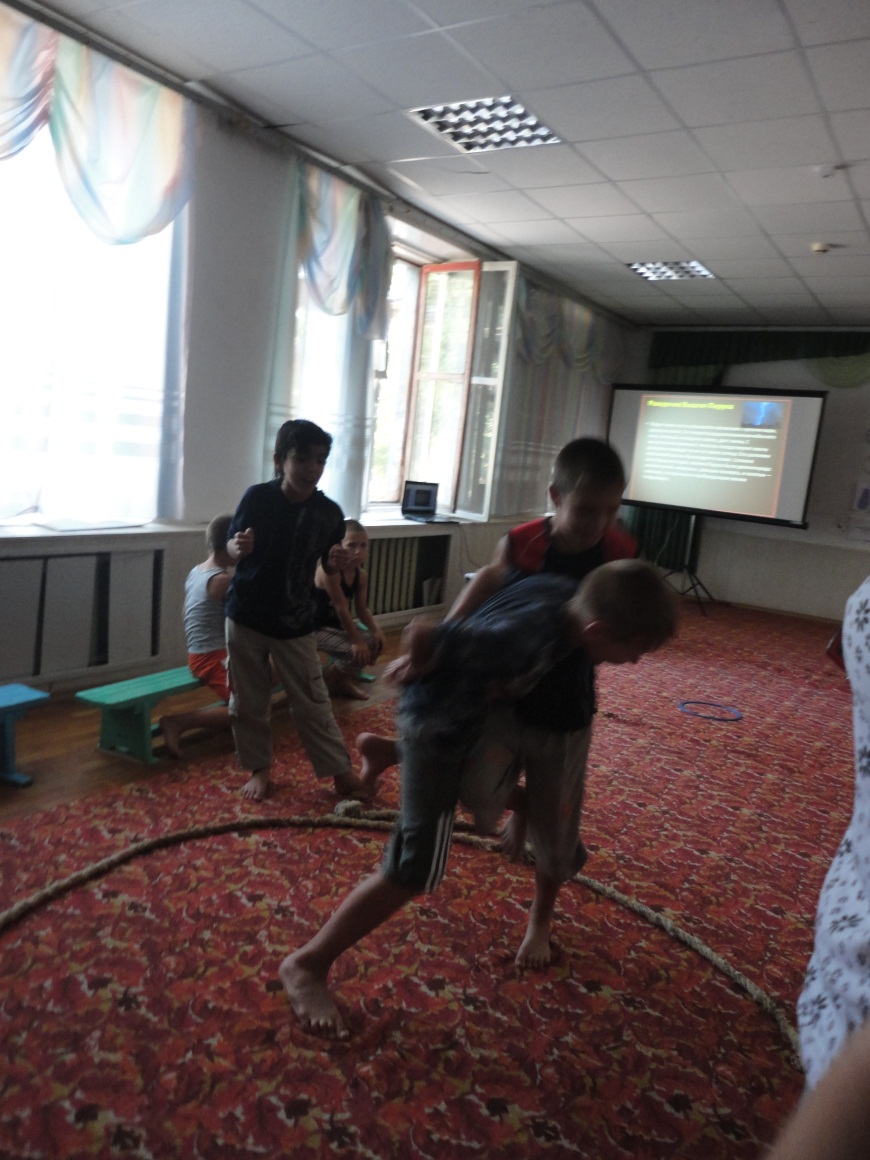 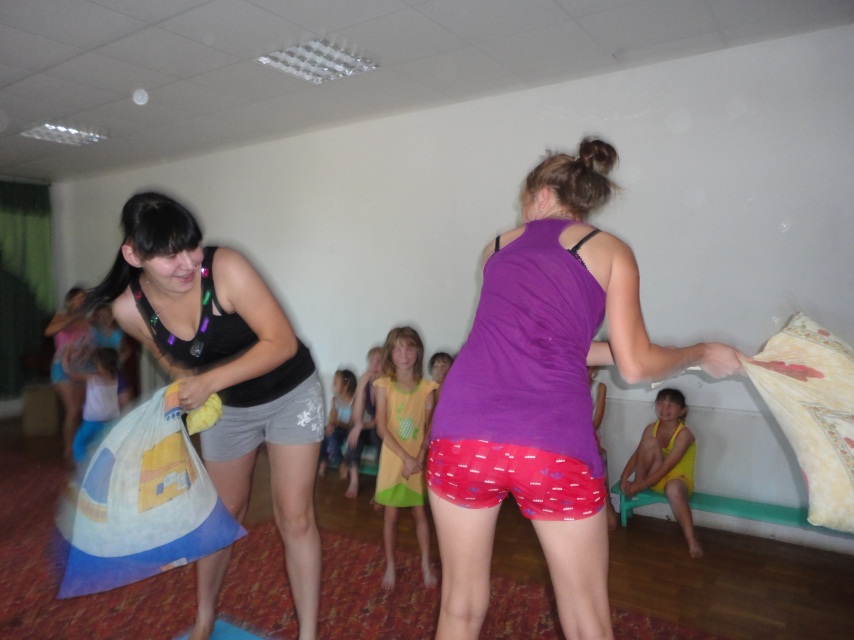 Выставка детских работ
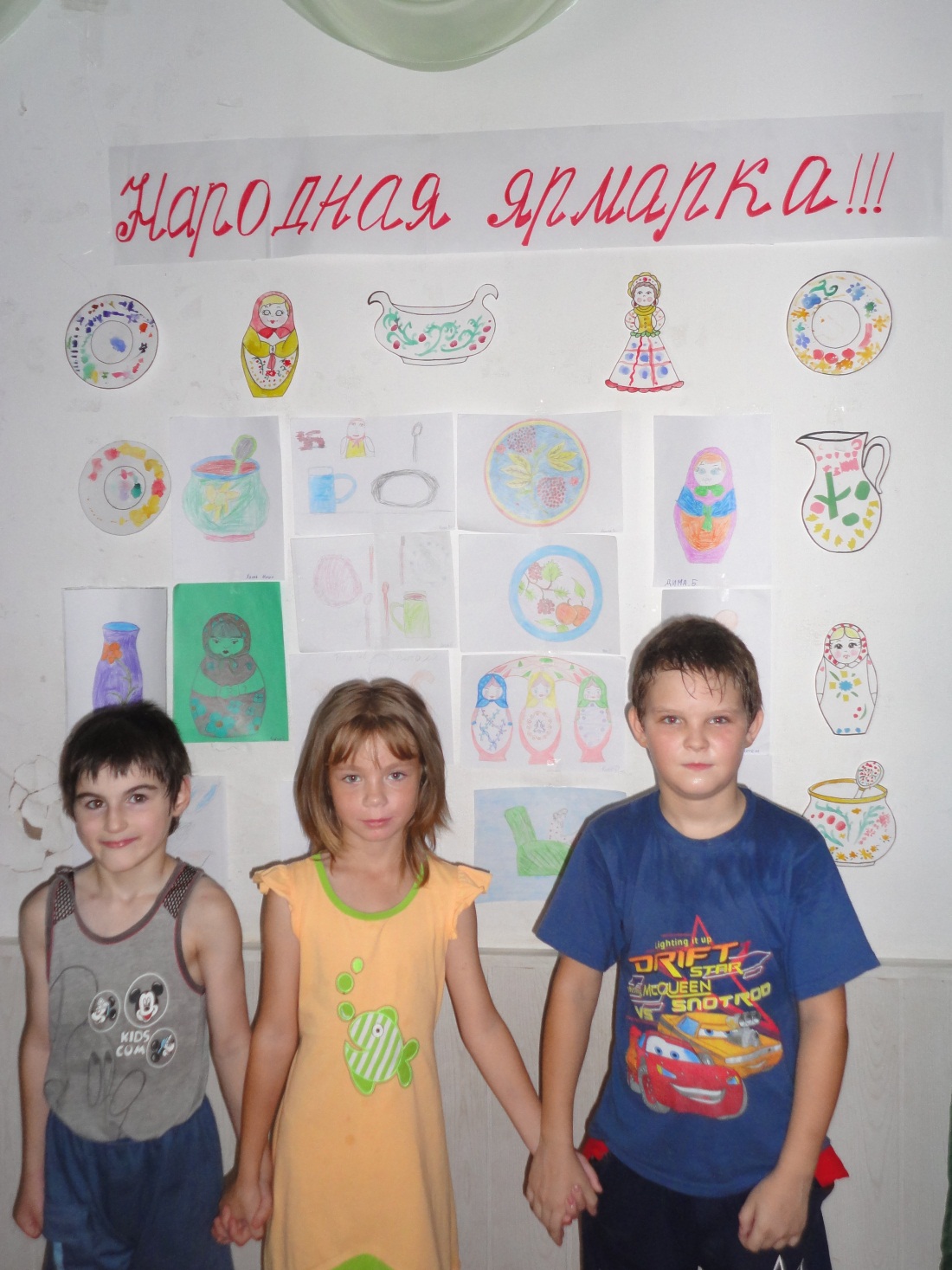 Тема: 
«Народная ярмарка»
Статья на сайт «Русский сувенир»
14 июня в Черноярском реабилитационном центре прошел тематический день «Русский сувенир». Тематический день являлся продолжением целого цикла мероприятий духовно патриотического воспитания молодежи. Воспитание гражданина и патриота, знающего и любящего свою Родину, не может быть успешно решена без глубокого познания духовного богатства своего народа, освоения народной культуры.
Все мероприятия, проводимые в этот день в центре, были направлены на развития интереса детей к традициям русского народного календаря и в частности к трем летним месяцам. В этот день предпочтение отдавалось  проведению народной  игры, знакомству с традициями древних славян, чтению произведений художественной литературы, рассказыванию сказок и преданий, разучиванию потешек, загадок, знакомство с изобразительным искусством – классическим и народным.
С детьми дошкольного возраста была организована игра – рассказ «В гостях у бабушки Агафьи». Дети в игровой форме познакомились и многообразием народного декоративно – прикладного искусства, а затем на  практическом занятии сами  при помощи красок и карандашей расписывали предметы деревенской утвари.  Ребята постарше учились создавать разнообразные изображения росписи из одного набора форм и деталей. Все работы детей были, продемонстрированы на выставке «Народная ярмарка» и, по мнению многих, были самыми яркими и запоминающимися. В игре – эстафете «Путешествие русской матрёшки» ребята не только узнали об истории создания этой игрушки, но и познакомить с новыми русскими народными играми: хороводами, запевками, кричалками.
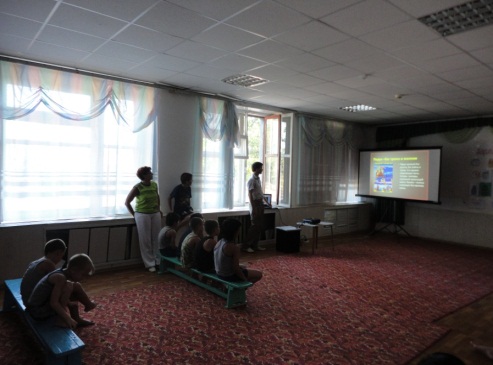 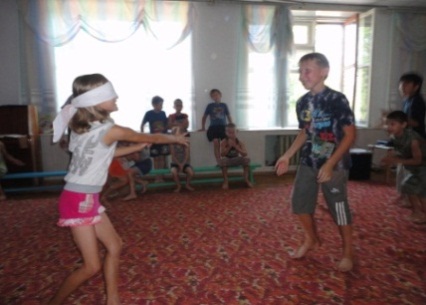 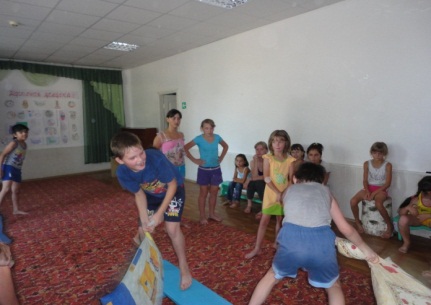 Ребята школьного возраста на линейке получили маршрутные листы для выполнения отрядных заданий.  Были организованны творческие группы: часть детей  трудилась в мастерской «Дело мастера боится», ребята осваивали разные виды росписи: хохломская, городецкая, дымковская. Вторая группа ребят работала в мастерской  «Золотошвейка» по изготовлению атрибутов и деталей костюмов к конкурсу хороводов и игр.  Старшая  группа  ребят  работала в творческой мастерской «Двое из ларца», совместно с педагогами  ребята отбирали игры и хороводы. Группа мальчиков и девочек должна была представить на конкурс русские народные игры: рассказать о правилах игры, об истории возникновения игры и провести эту игру между ребятами. Среди детей старшего и среднего возраста была проведена игра – беседа «Праздник русской берёзки». Дети узнали, что береза  у древних  славян считалась символом счастья, о праздниках и обрядах в которых главным действующим лицом была русская  березка.
Завершился тематический день Конкурсной программой  «Как на горке на пригорке». Ребята соревновались в красноречии, раскалывали народных обрядах и традициях, показывали свою молодецкую удаль в поединках и играх, демонстрировали сделанные своими руками детали костюмов к предлагаемым играм. На протяжении всей игры координатором мероприятия была презентация,  подготовленная непосредственно к конкурсу «Языческие праздники». Конкурсные выступления ребят дополнялись рассказом педагога о самых ярких праздниках лета:  праздник Ивана Купалы, Аграфены Купальницы, День Скипера Змея
Статья на сайт
. Особенный интерес вызвал у ребят рассказ о самом  много обрядовом празднике – летние Зеленый святки или русалочья  неделя. Ребята узнали названия языческих богов, увидели, как их изображали славяне, как относились к ним и как почитали. Многие были удивлены, узнав  о многообразии добрых и злых духов. 

Дух – это состояние души, нечто, энергетическая ценность. Имеется свой дух и у каждого народа, разобрали понятие «Русский Дух». В заключение конкурсной программы все команды приняли участие в викторине «Боги и духи», а также при помощи компьютерной игры «Проверь себя» и закрепили свои знания  полученные на занятии.

Здесь же ребята рассказали и показали свои работы, подготовленные к выставке «Народная ярмарка».

Мы убеждены, что изучая народные традиции, обряды, верования предков, познавая произведения народного искусства, дети усваивают мудрость народа, его духовное богатство, доброту, веру в справедливость, необходимость добросовестного труда, уважение к человеку, бережное отношение к природе.
Составила:
 руководитель физического
 воспитания 
 Худякова Е.В.
27 июня: Тематический день номинация: «Запретная зона»
План проведения мероприятий в течении дня
 Дошкольники
* Беседа—игра Лесная аптека» (первая помощь при укусах насекомых)
* Выставка киноафиш «Опасные предметы»
* Спортивно—ролевая  игра «Мы знакомимся с улицей»
* Экскурсия «Перекресток» (практическое занятие)
 
Старшие и младшие школьники
* Занятие с элементами тренинга «Моя жизнь в моих руках»
* Творческое задание: «Телевизионный ролик» (придумай и поставь телевизионный ролик о вреде наркотиков)
* Творческое задание: «Письмо в редакцию» (написать ответ на вопрос телезрителя)
* Творческое задание: «Альтернативная реклама» ( придумать рекламу одного из алкогольных напитков, табачных изделий или лекарств)
* Ток—шоу «Пусть говорят», на тему: «Наркомания соблазн, приводящий к зависимости»
Ток-шоу
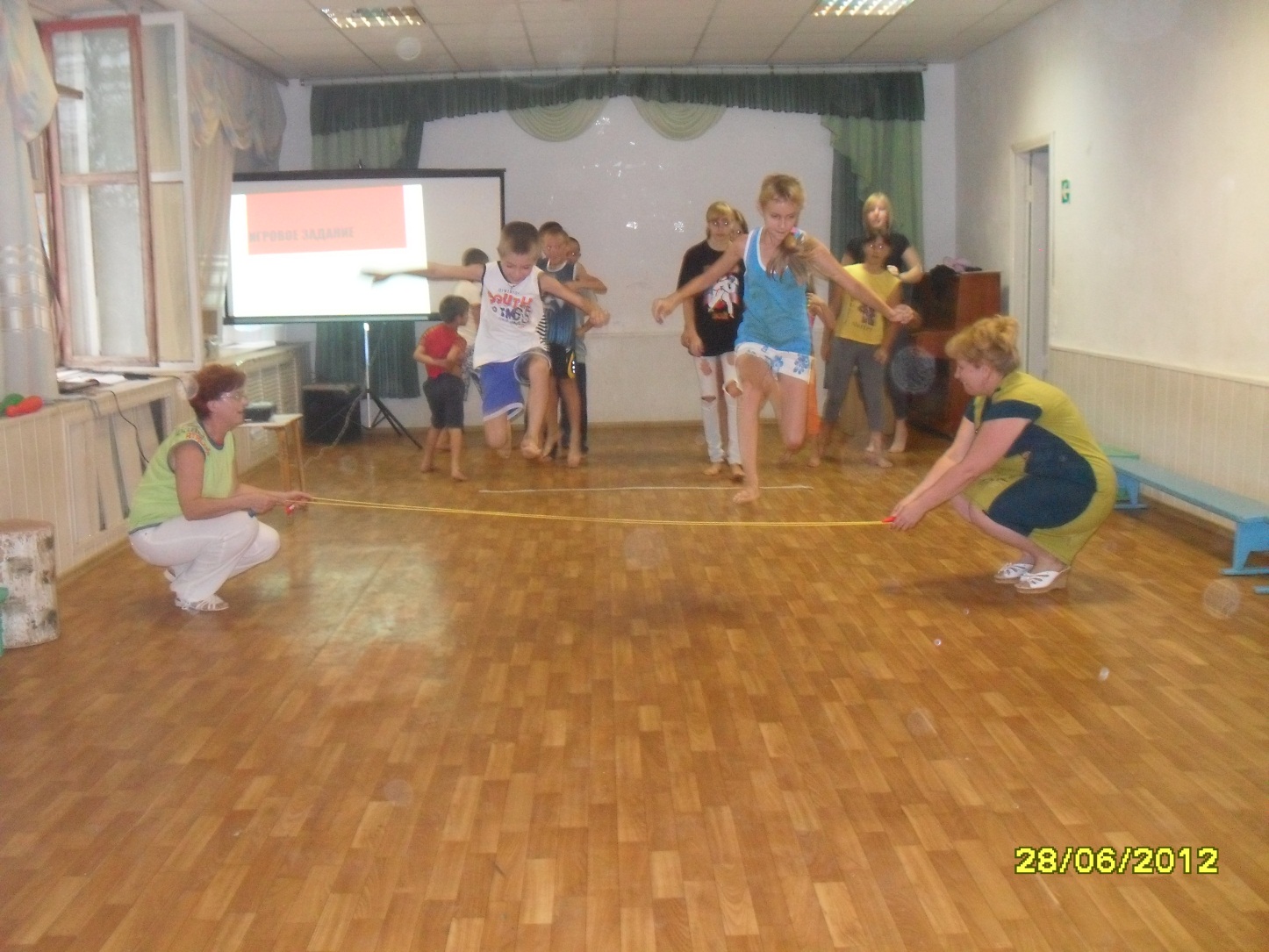 Ток –шоу
 «Пусть говорят»
Тема:
«Наркомания- соблазн, приводящий к зависимости»
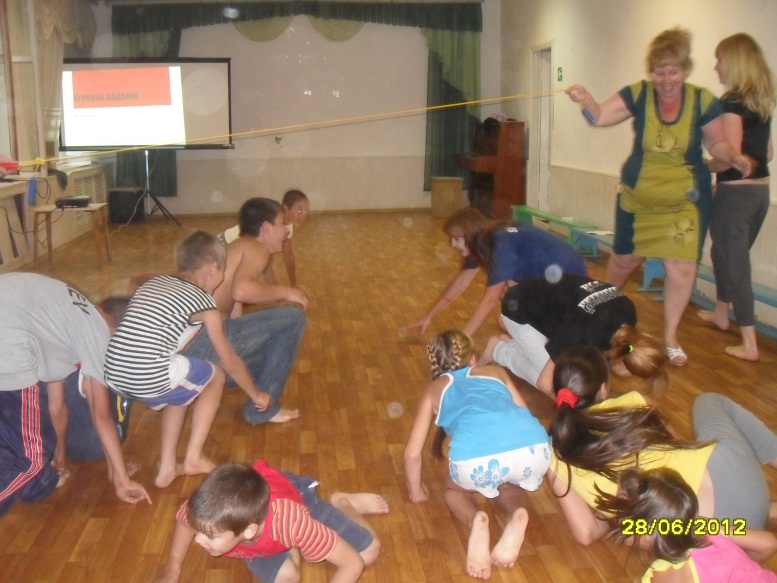 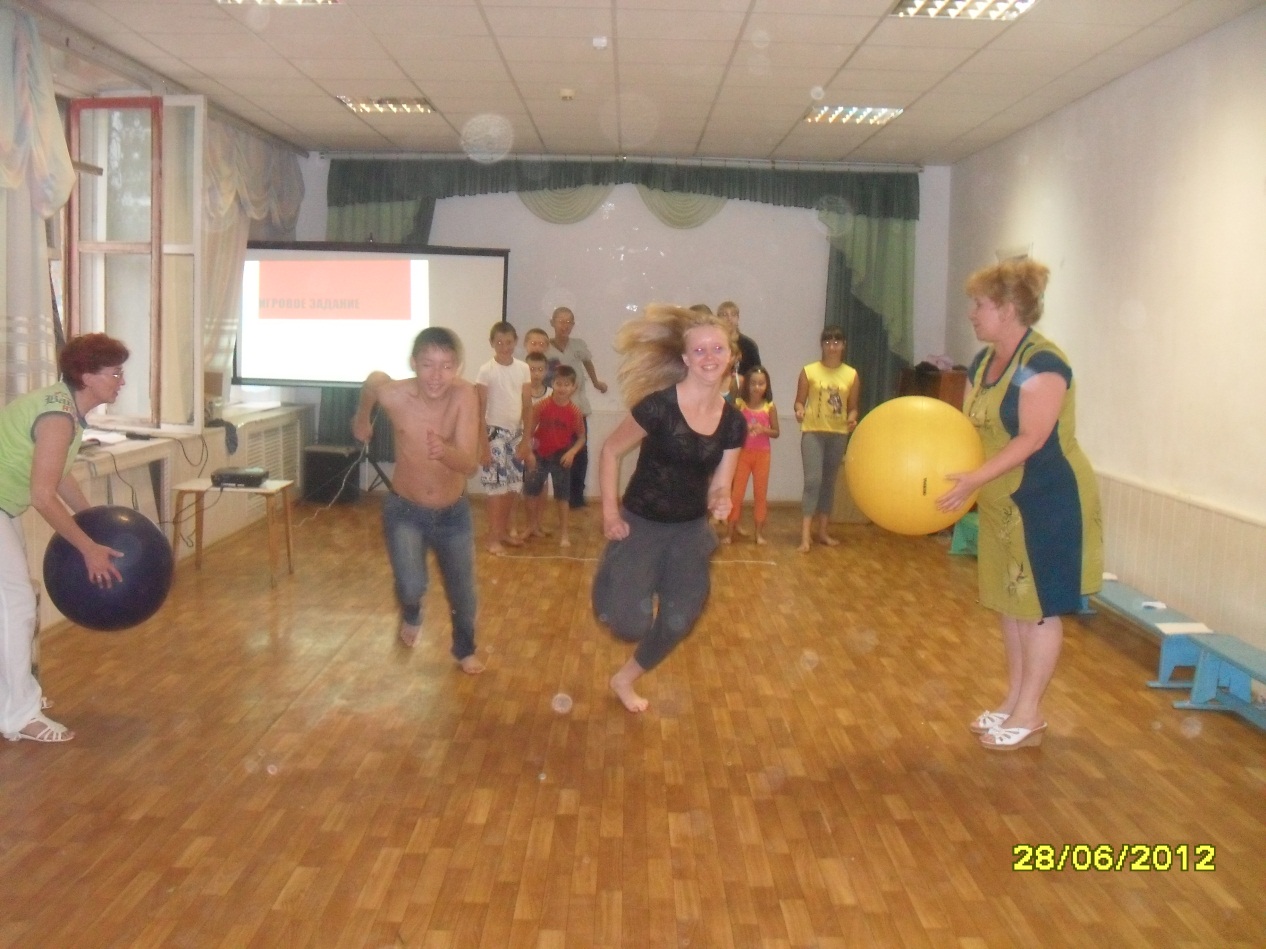 Творческое задание
«Телевизионный ролик»
 Придумай и поставь телевизионный ролик о вреде наркотиков
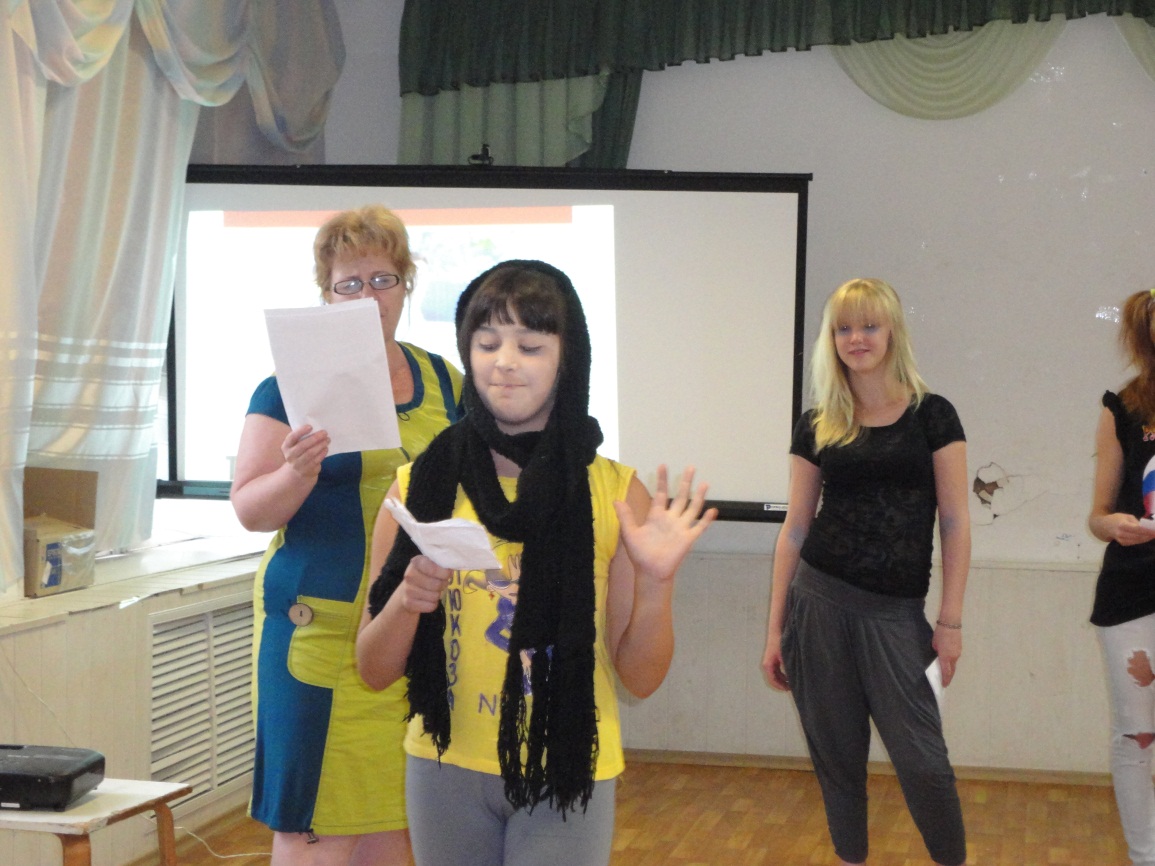 Творческое задание
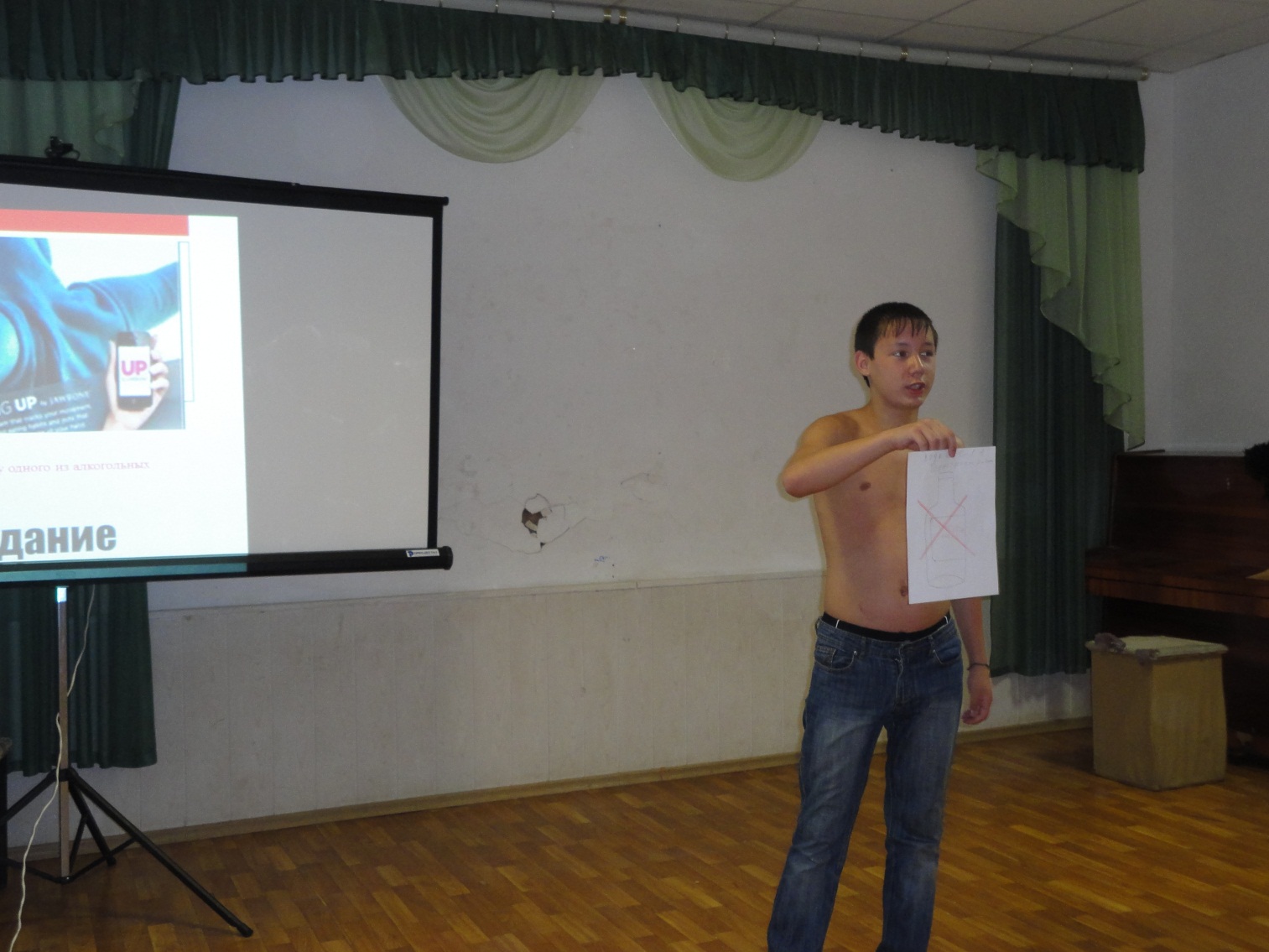 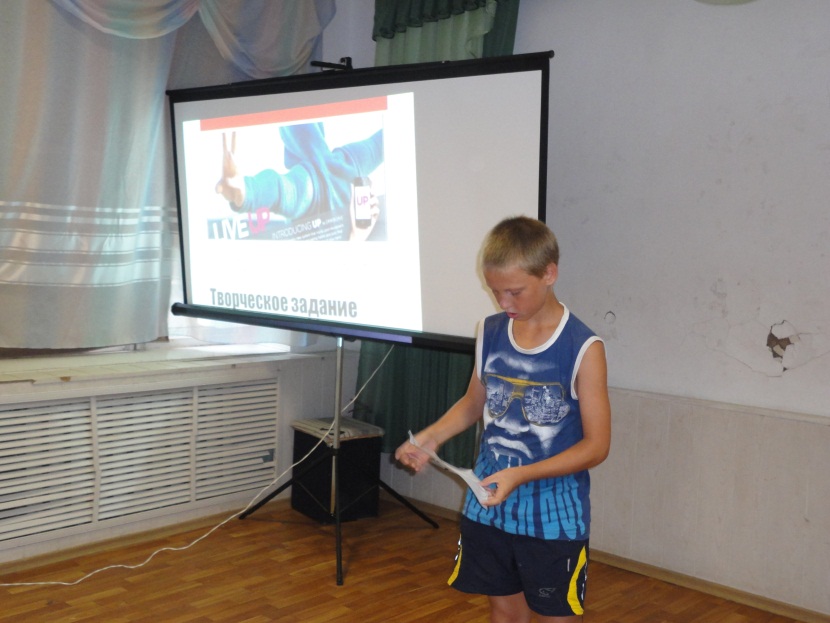 Творческое задание: «Альтернативная реклама» 
 Придумать рекламу одного из алкогольных напитков, табачных изделий или лекарств
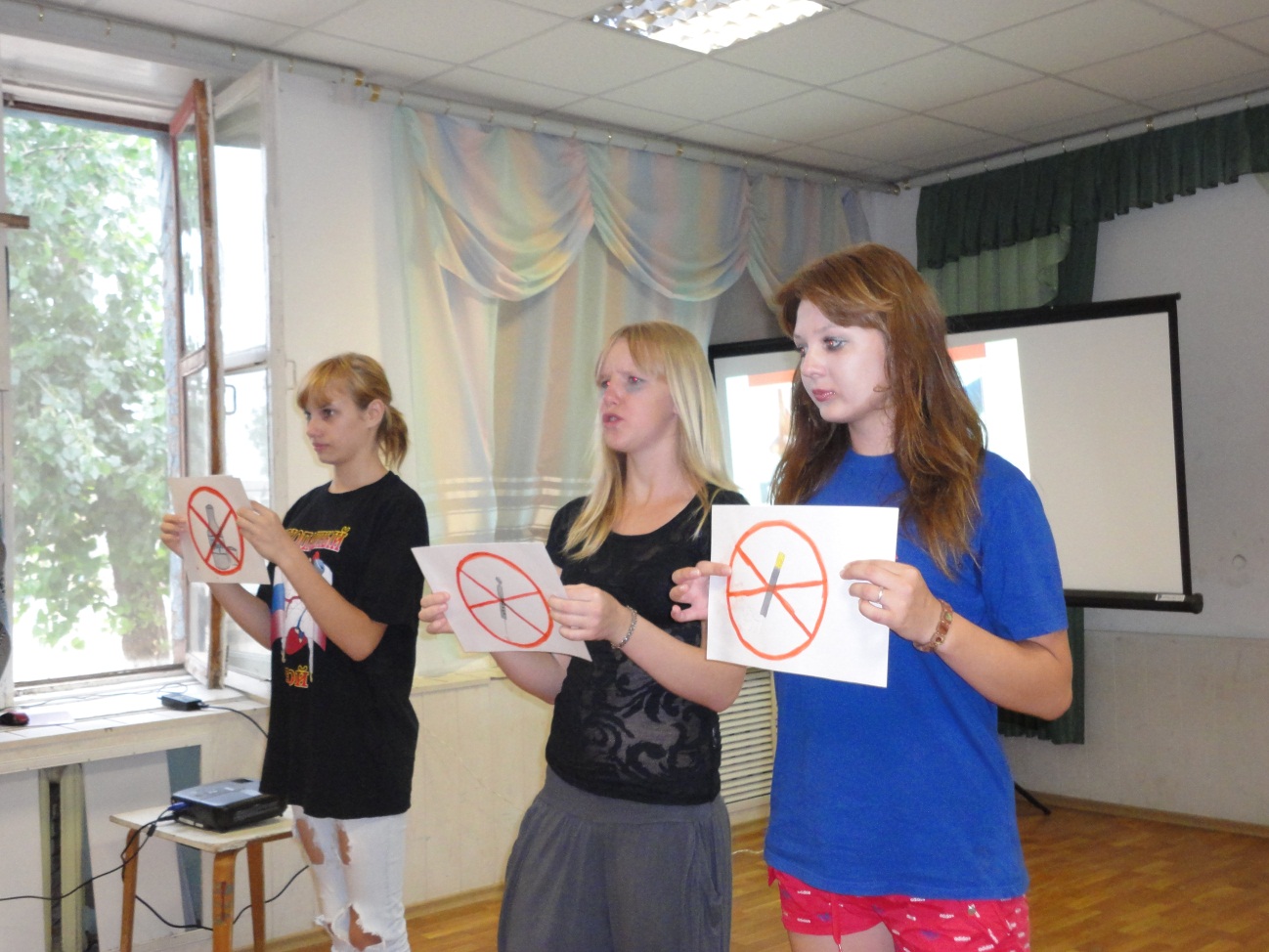 Интегрированное занятие
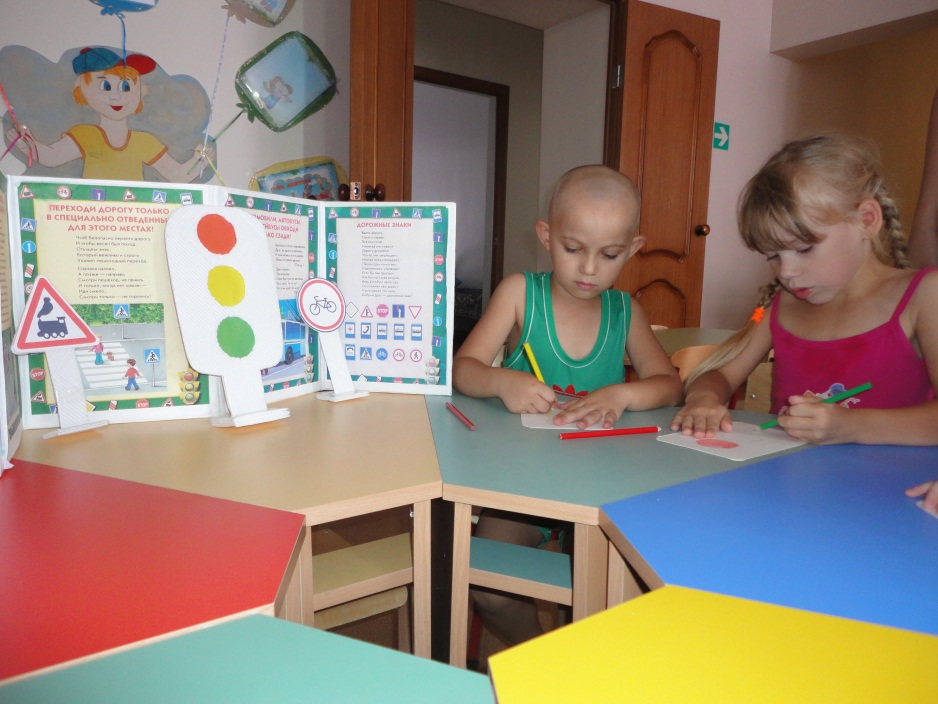 Перекресток
Экскурсия, развитие речи, рисование
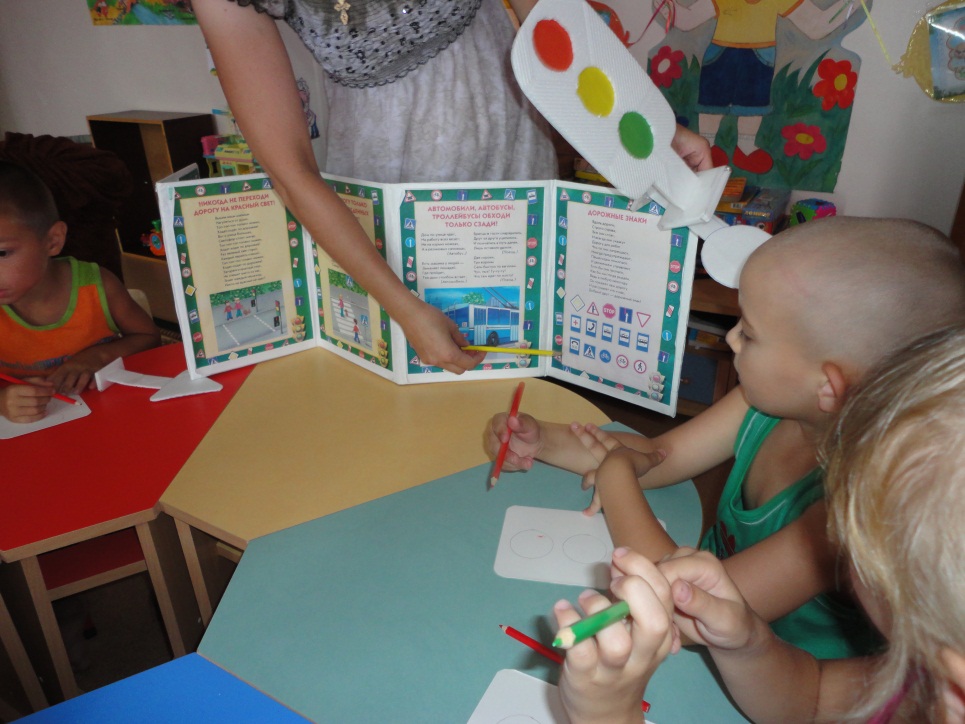 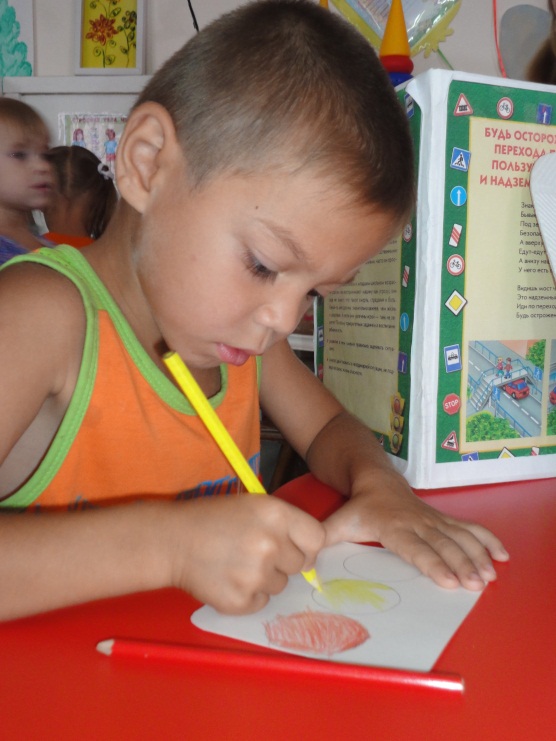 Спортивно – познавательная игра
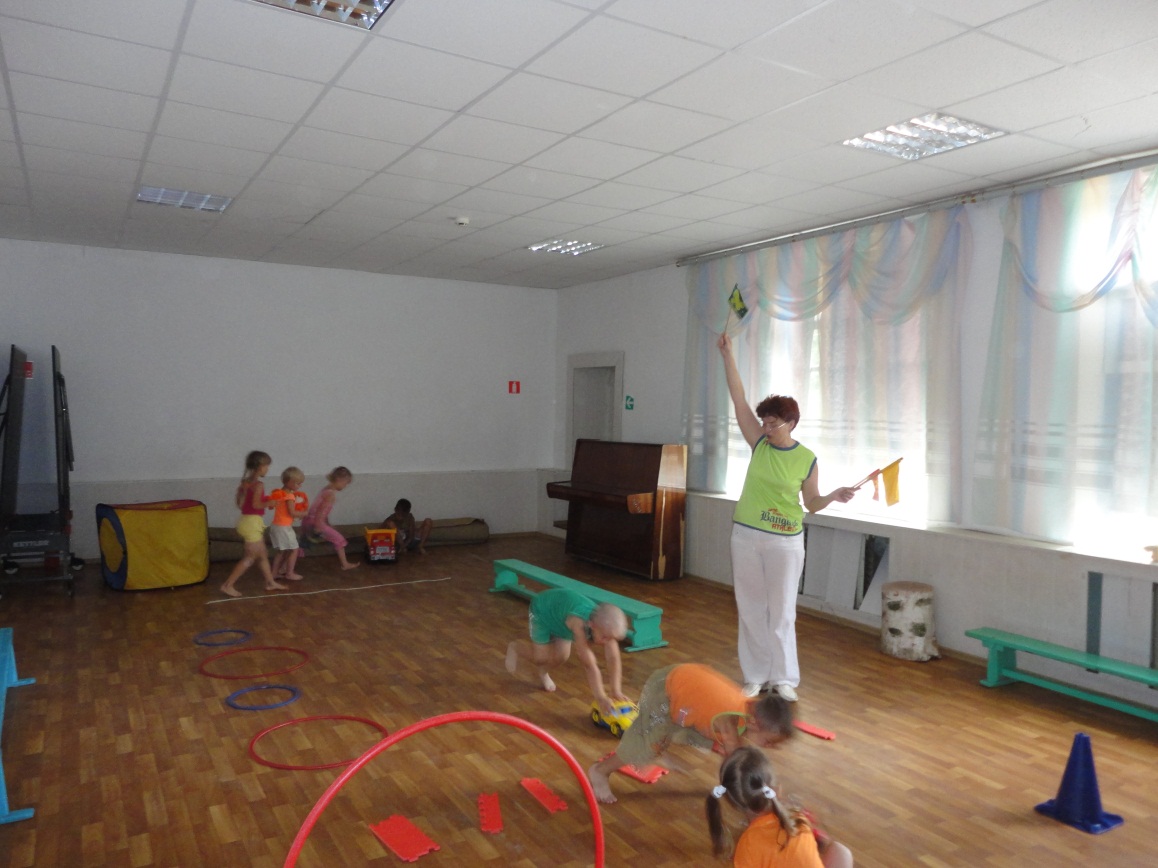 Мы знакомимся с улицей
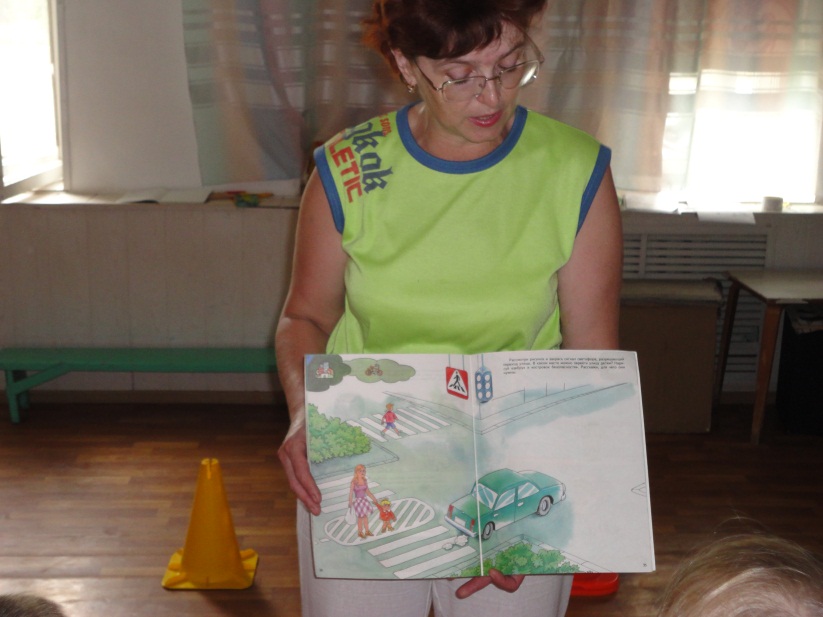 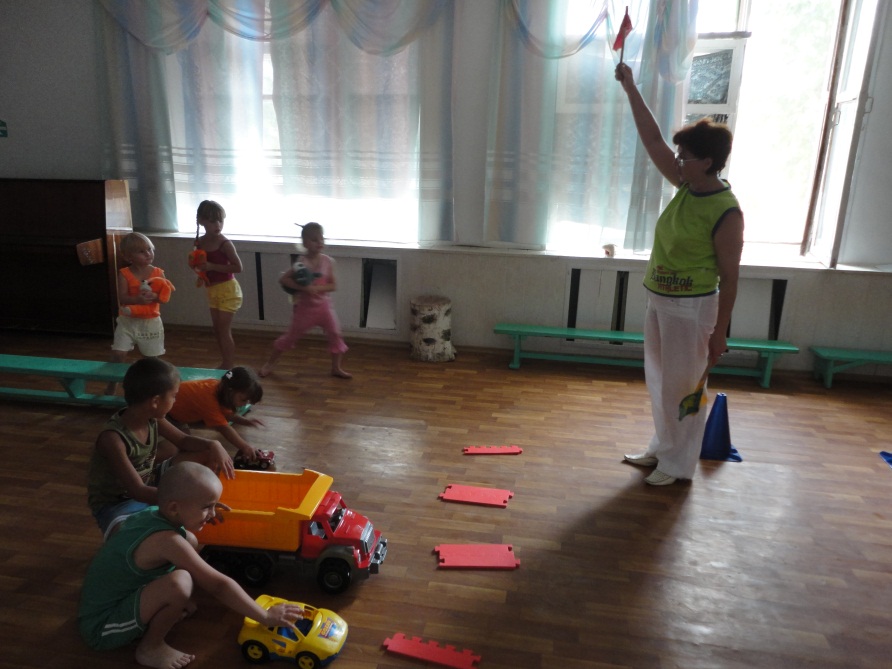 Тематический день: Номинация:«Герои спорта
План проведения мероприятий в течении дня

 Дошкольники
* Игра— беседа «Путешествие Олимпийского огня»
* Фото—рассказ «Я в Лондоне» (достопримечательности города)
* Конкурс «Поздравительный букет для призеров»
* Спортивная игра «Олимпийские игры для малышей»
 
Старшие и младшие школьники
* Рассказ презентация «Олимпийские игры 2012»
* Телевикторина «На Олимпийский волне»
* Творческое задание: «Мой серебряный шар» (рассказ о победителе Олимпийских игр прошлых лет)
* Творческое задание: «Информационная программа «Настроение» (Конкурс дикторов программ и пантомим на спортивную тему)
* Творческое задание: Конкурс поздравительных букетов призерам Олимпиады 2012
* Спортивная программа «Всем на старт!»
Рассказ -презентация
Олимпийские игры 2012
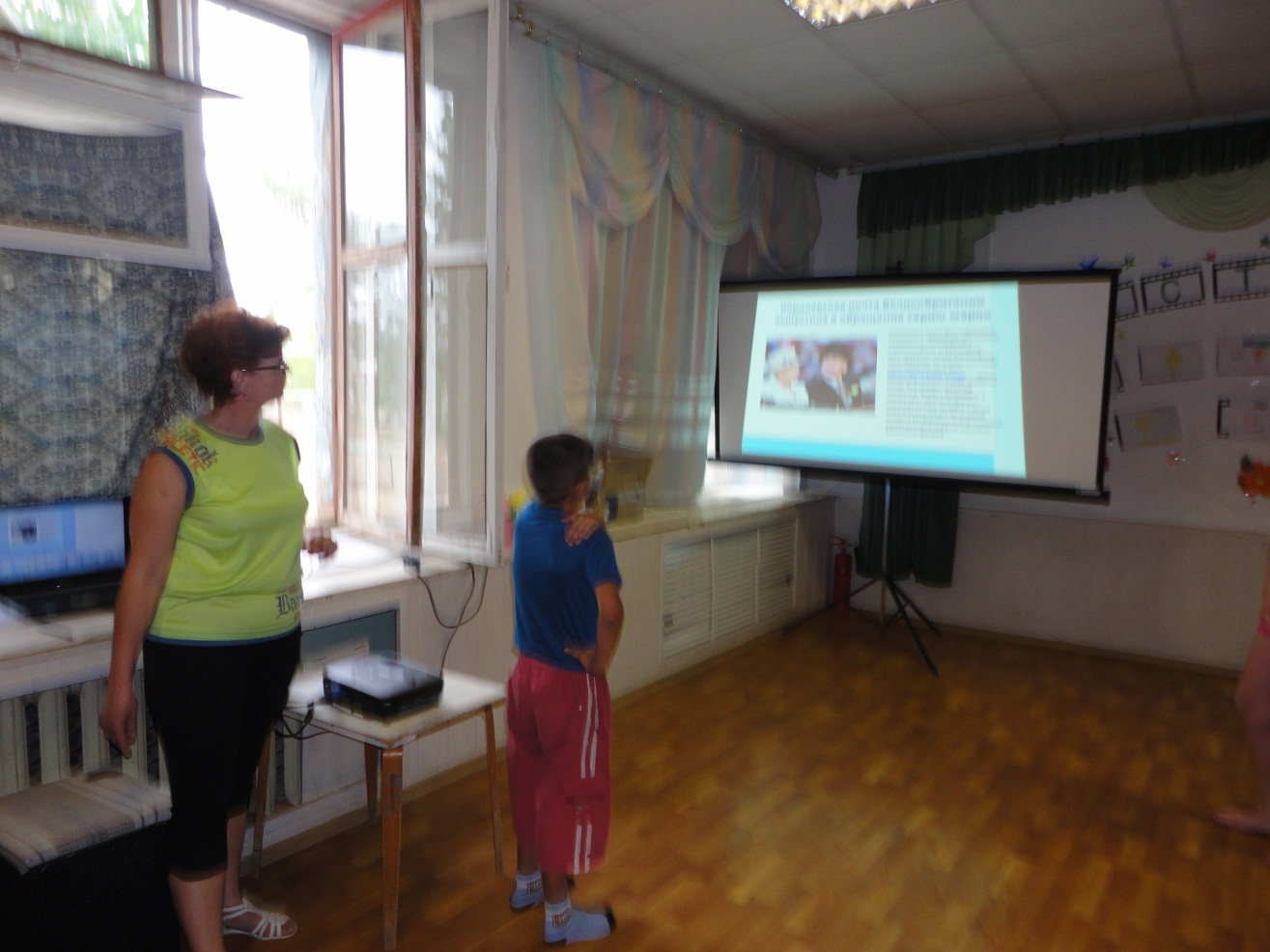 Творческое задание
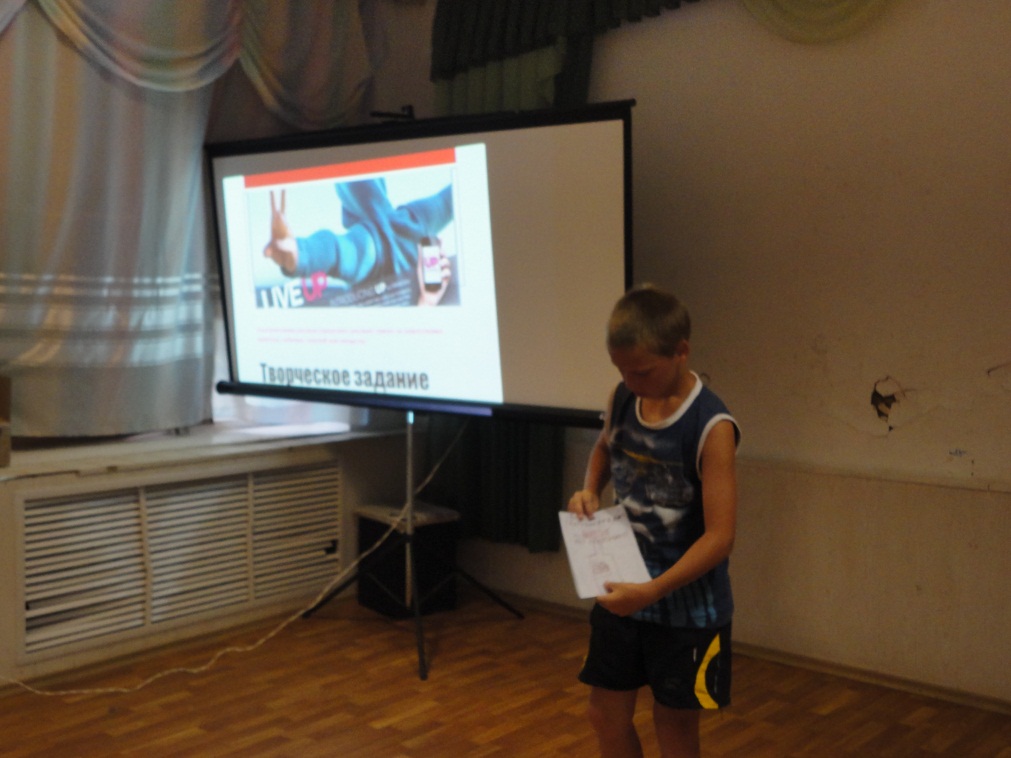 Мой серебряный шар
Рассказ о победителе Олимпийских игр прошлых лет
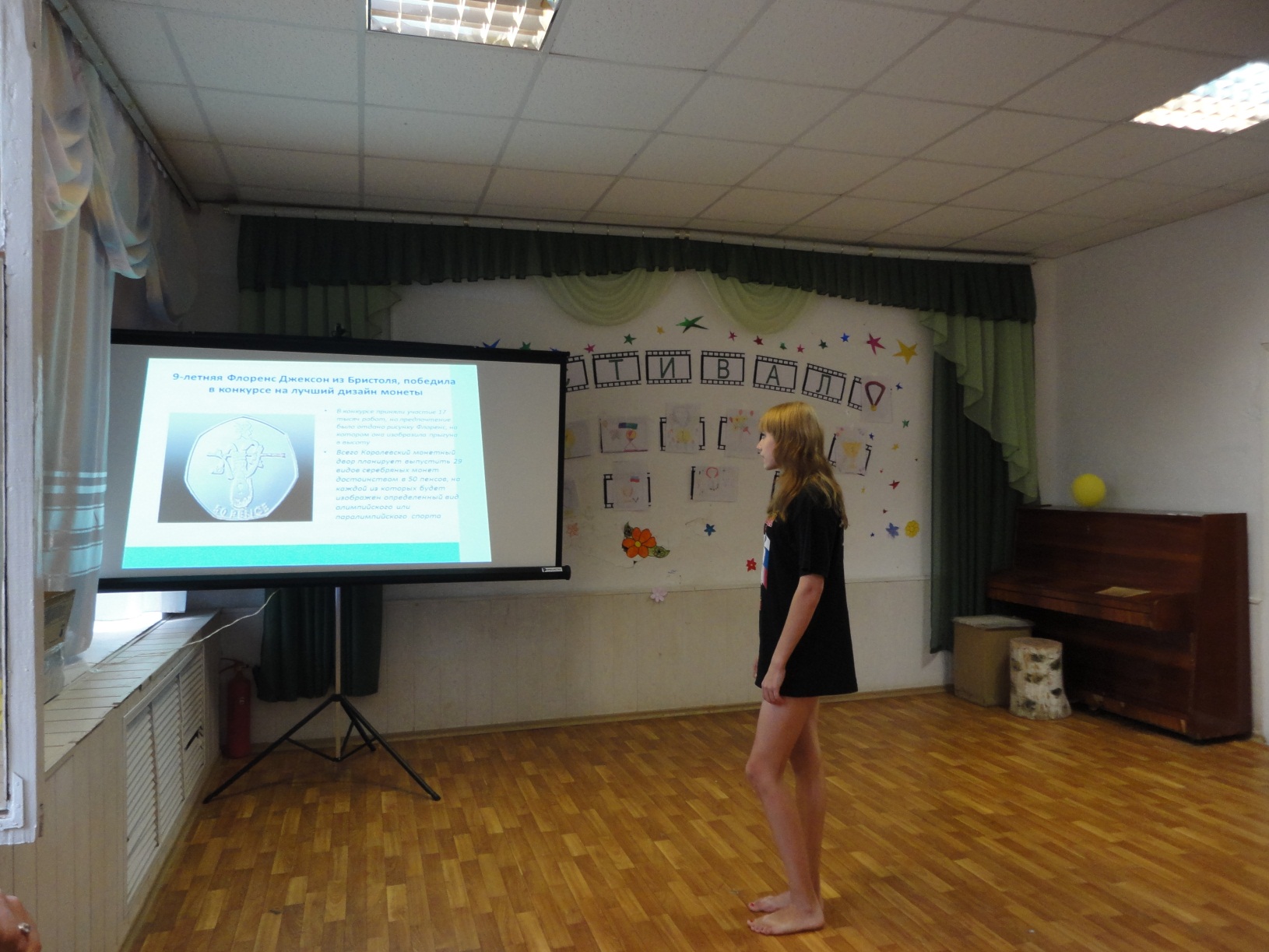 Творческое задание
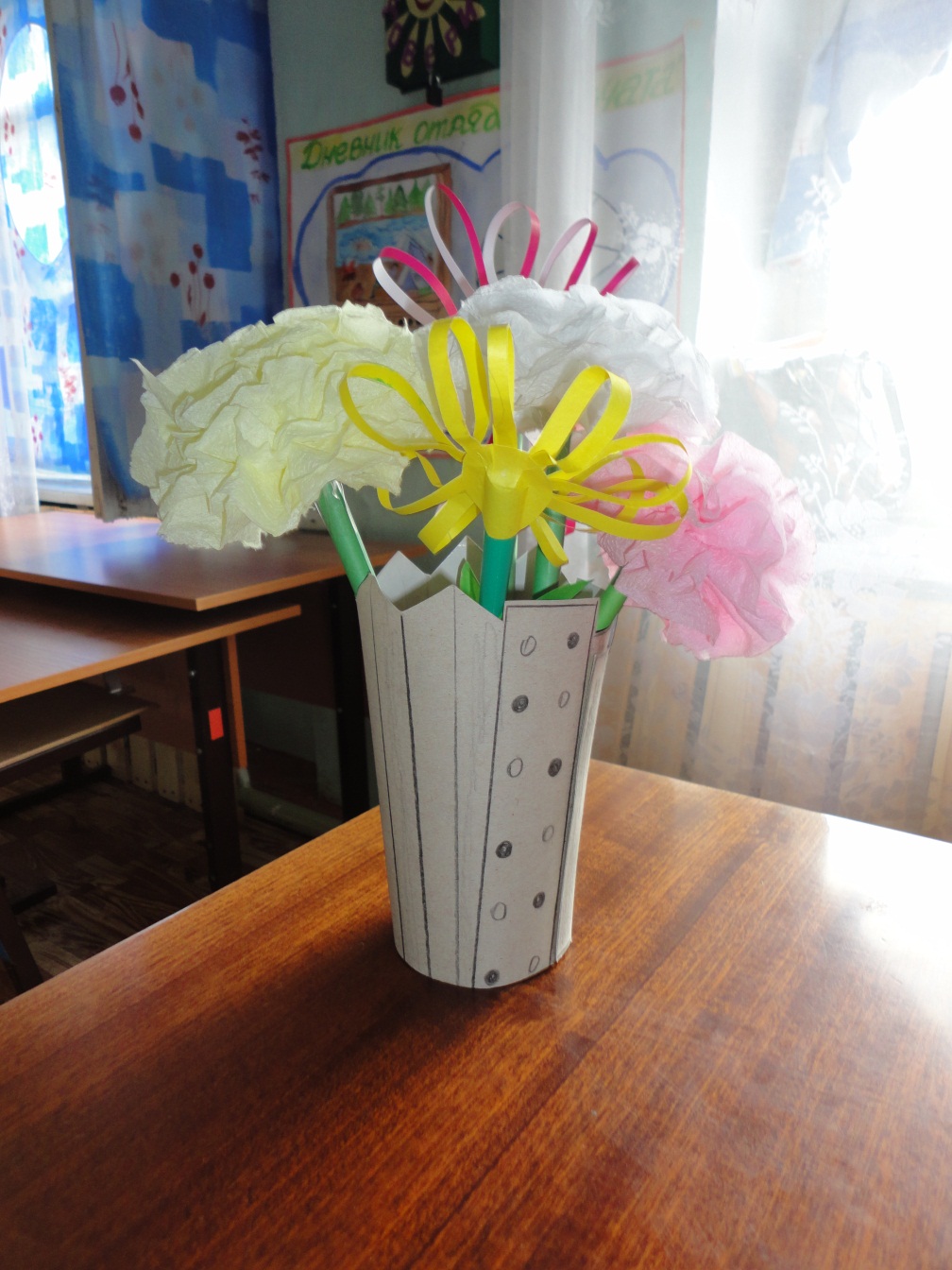 Конкурс поздравительных букетов призерам Олимпиады 2012
Спортивная программа
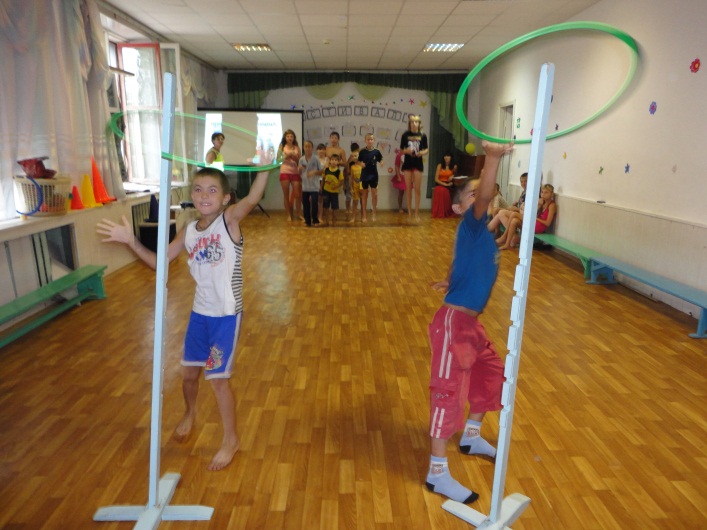 Всем на старт!
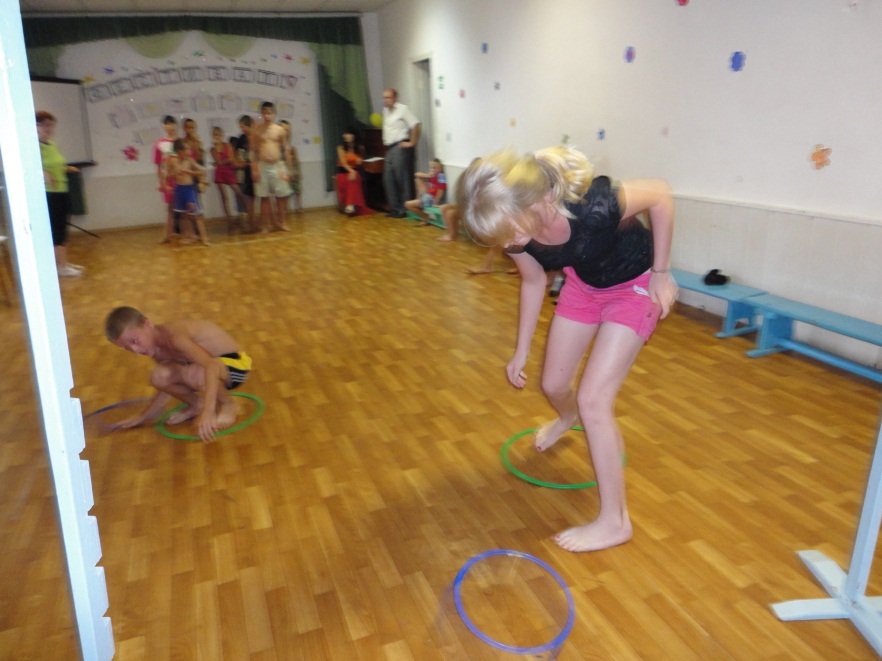 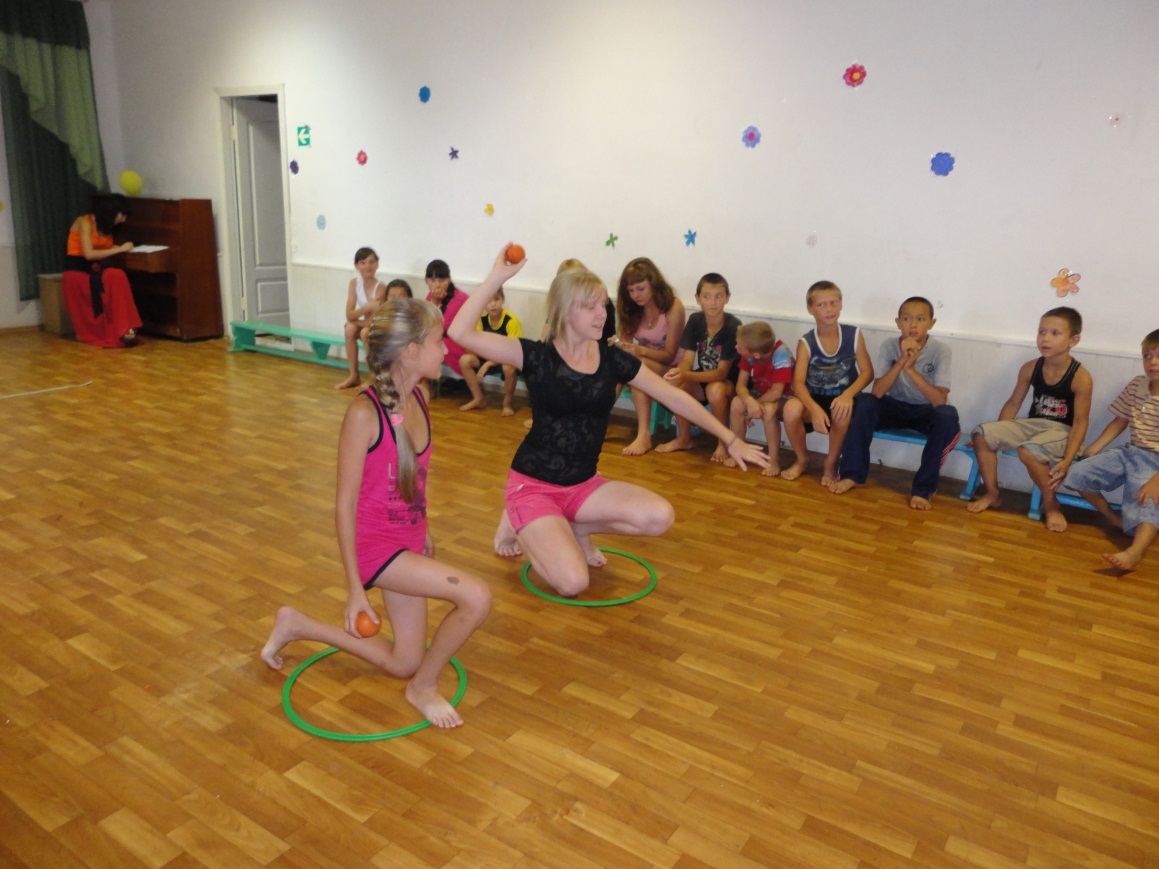 Творческое задание
Конкурс дикторов программ и пантомим на спортивную тему
«Информационная программа «Настроение»
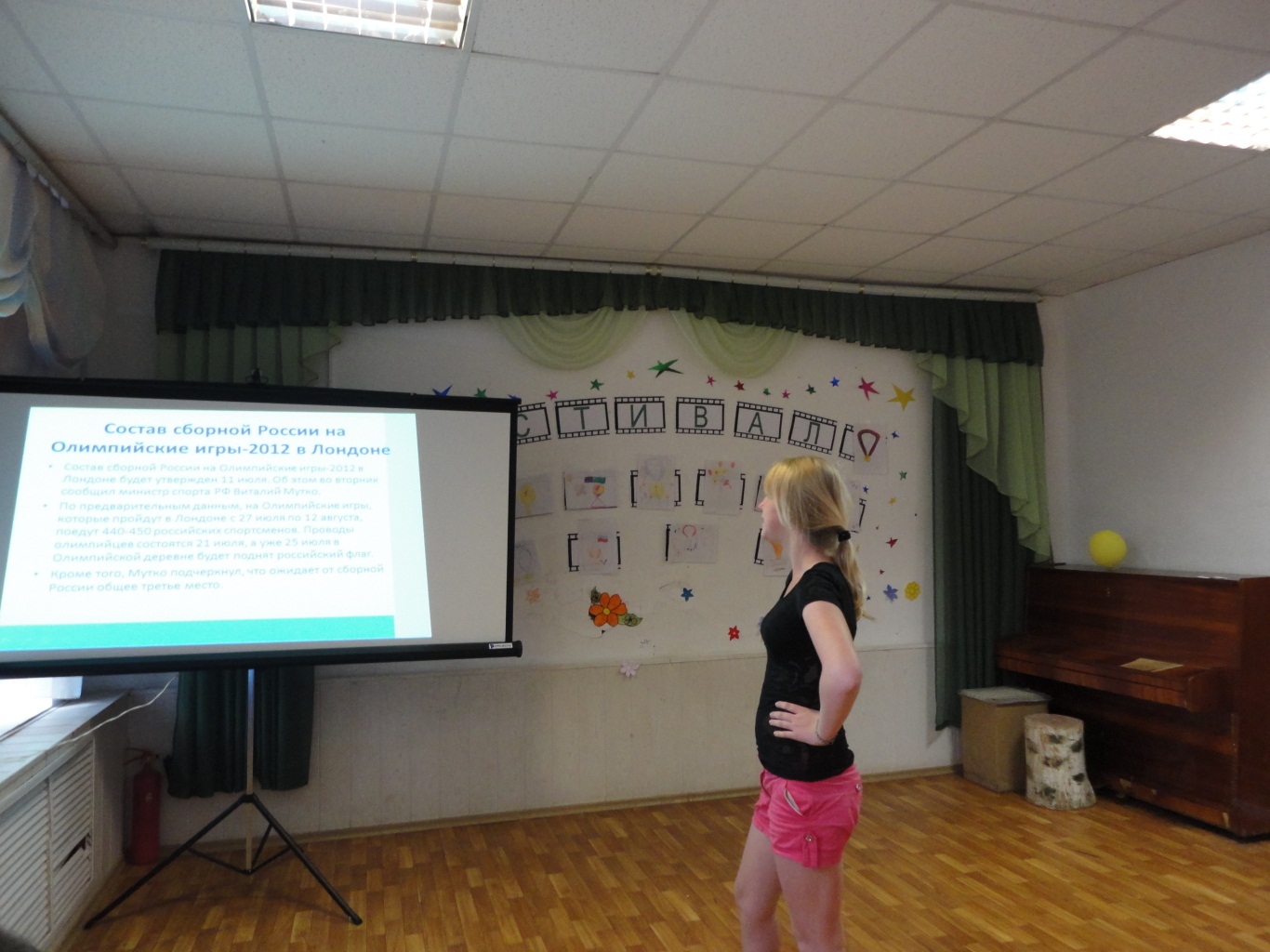 Тематический день Поход: закрытие детского кинофестиваля «Кинотаврик»- Парад киностудий
План проведения мероприятий в течении дня
Задания киностудиям - первый этап
Номинация «Наше старое кино»
Номинация «Любимые мультфильмы»
Номинация «Песни к любимым фильмам и  мультфильмам»
Задания киностудиям – второй этап
Конкурс на приготовление самого вкусного борща уз кильки. Жюри оценивает кулинарные способности команд.
Задания киностудиям – третий этап
«Фигуры из песка»
Ребята должны придумать эмблему кинофестиваля и построить ее из песка.
Задания киностудиям – четвертый этап
Номинация «Конкурс каскадеров» 
Задания киностудиям – пятый этап
Конкурс на приготовление десерта из кабачков. Жюри оценивает кулинарные способности и отмечает наиболее активное участие отдельных членов команды.
Задания киностудиям – шестой этап
 В течение 30 минут ребята готовят грим, распределяют роли и обсуждают показ своего фильма.
Проводится подведение итогов конкурсно – игровой программы, награждаются победители  в  различных номинациях.
Задания киностудиям – второй этап
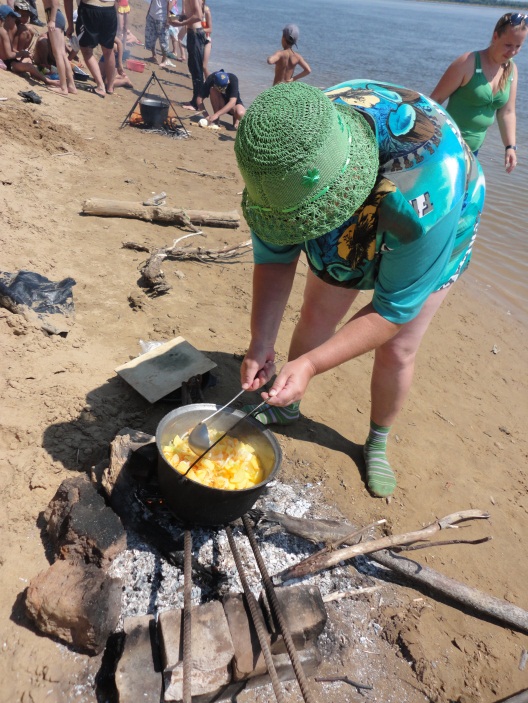 Конкурс на приготовление самого вкусного борща уз кильки. Жюри оценивает кулинарные способности команд
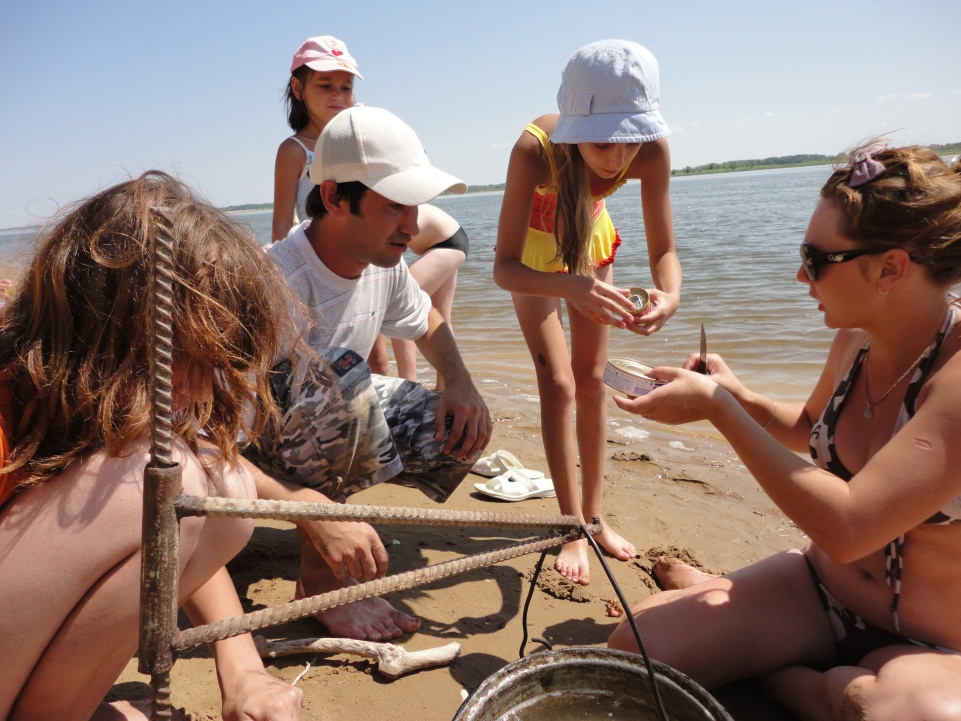 Задания киностудиям – третий этап
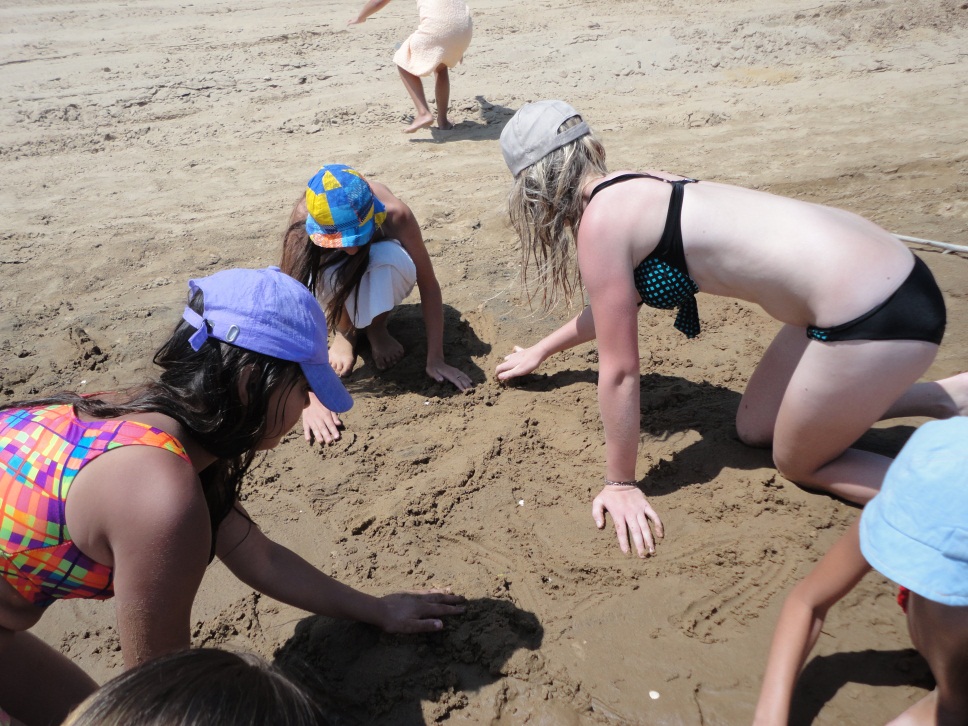 «Фигуры из песка»
Ребята должны придумать эмблему кинофестиваля и построить ее из песка
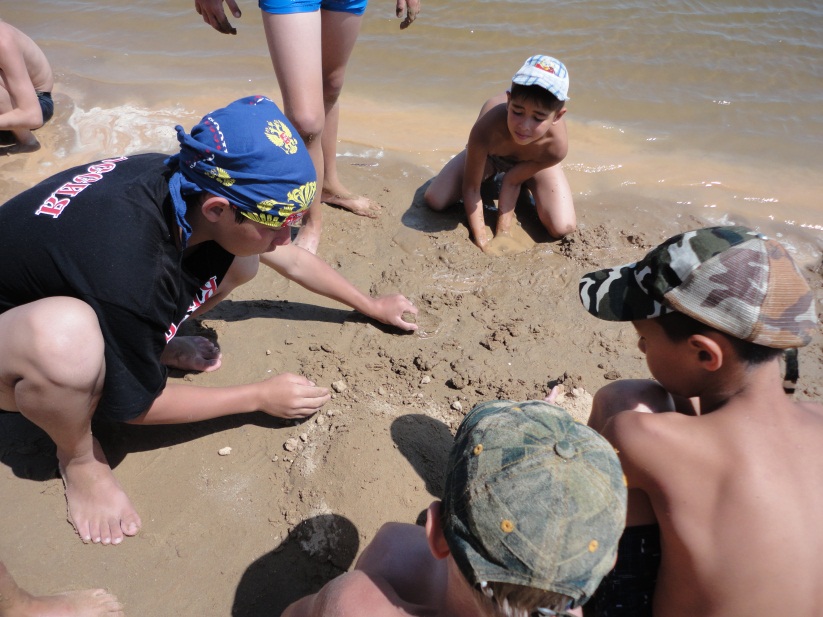 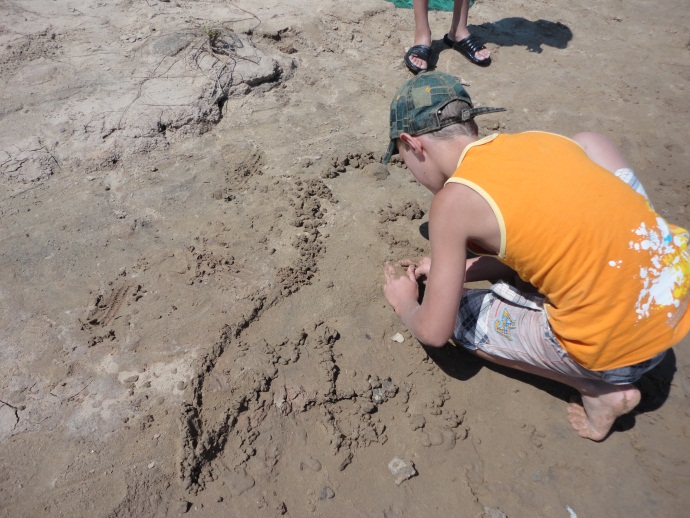 Задания киностудиям – четвертый этап
Номинация «Конкурс каскадеров
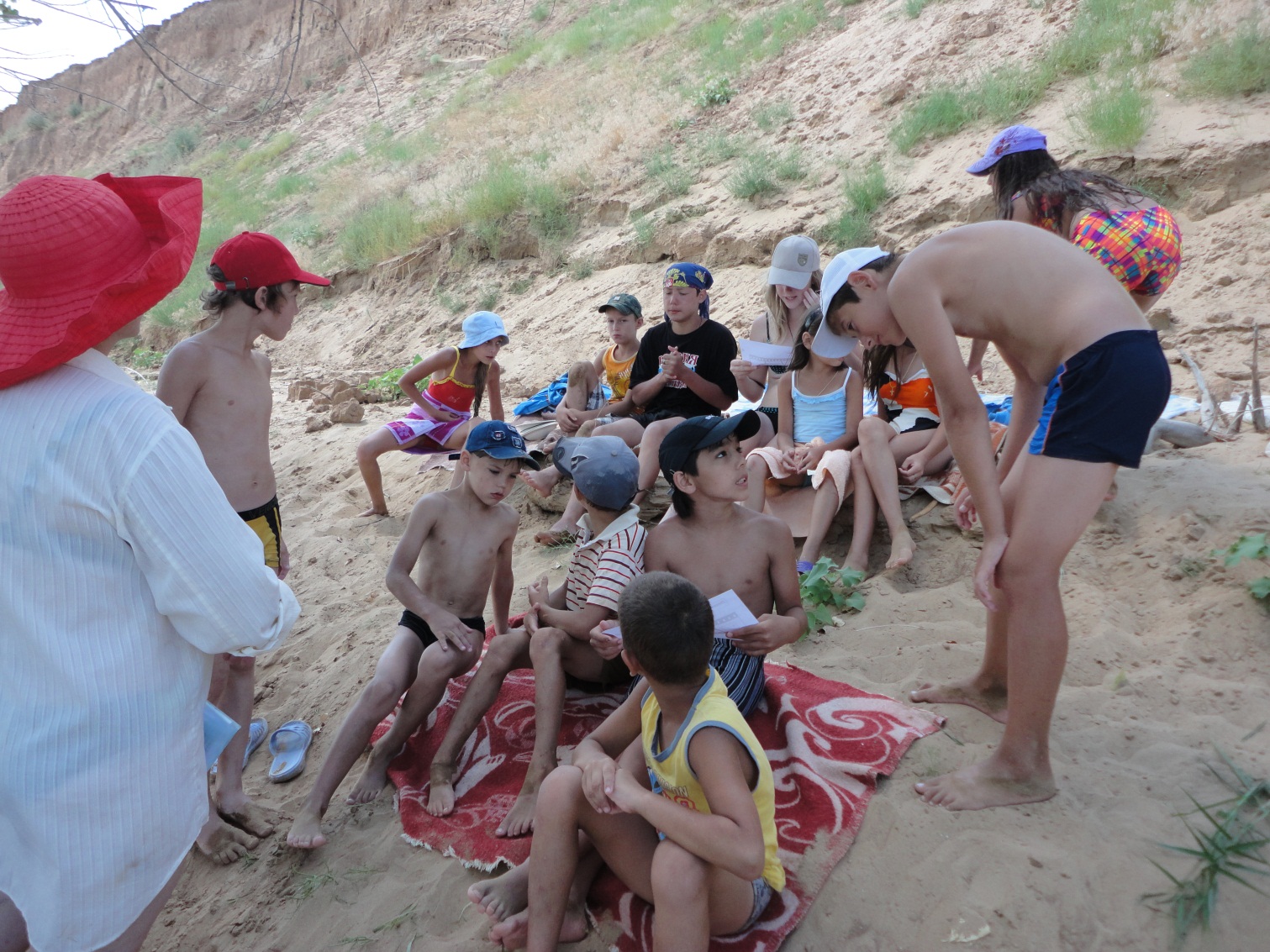 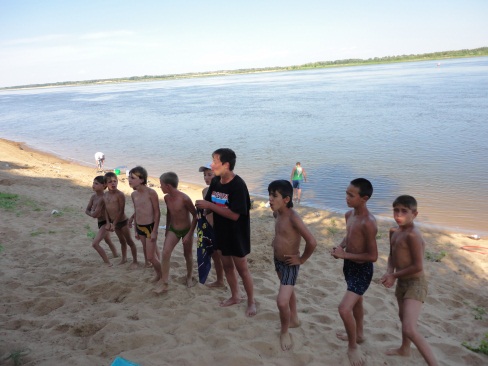 Задания киностудиям – шестой этап
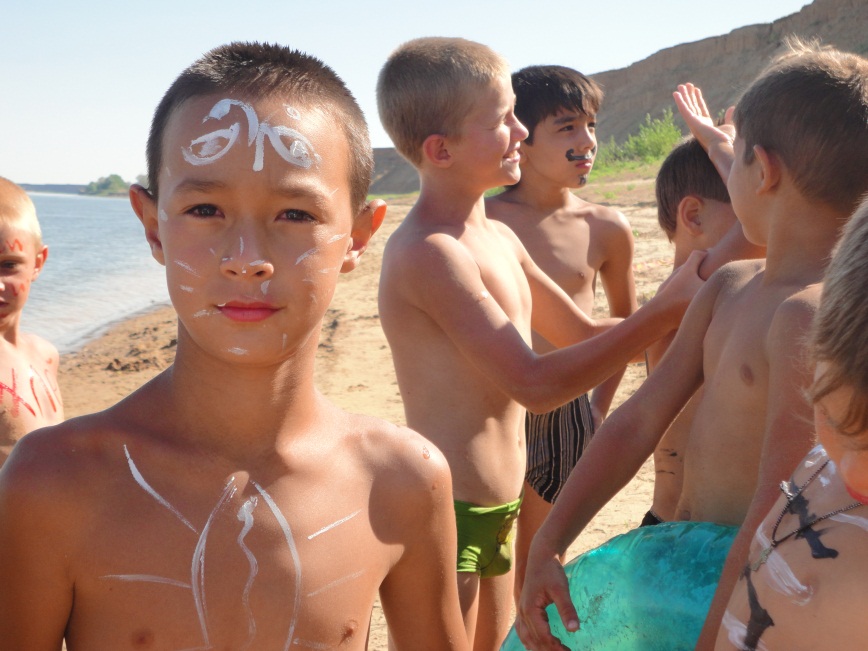 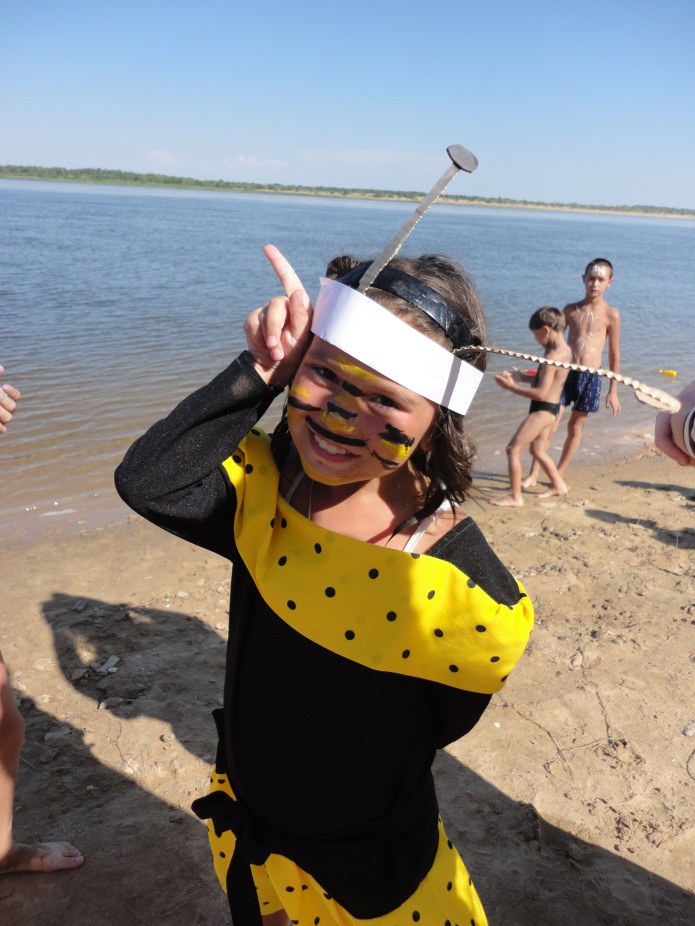 Творческое задание
В течение 30 минут ребята готовят грим, распределяют роли и обсуждают показ своего фильма
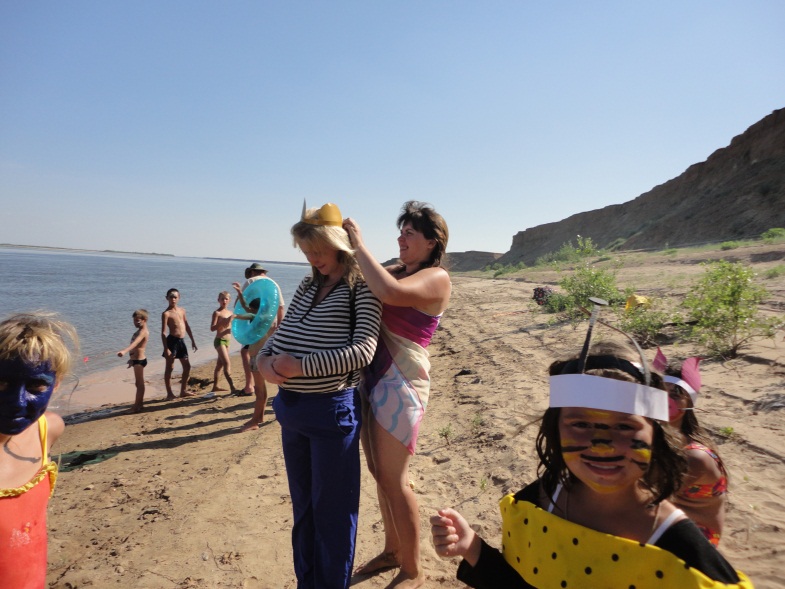 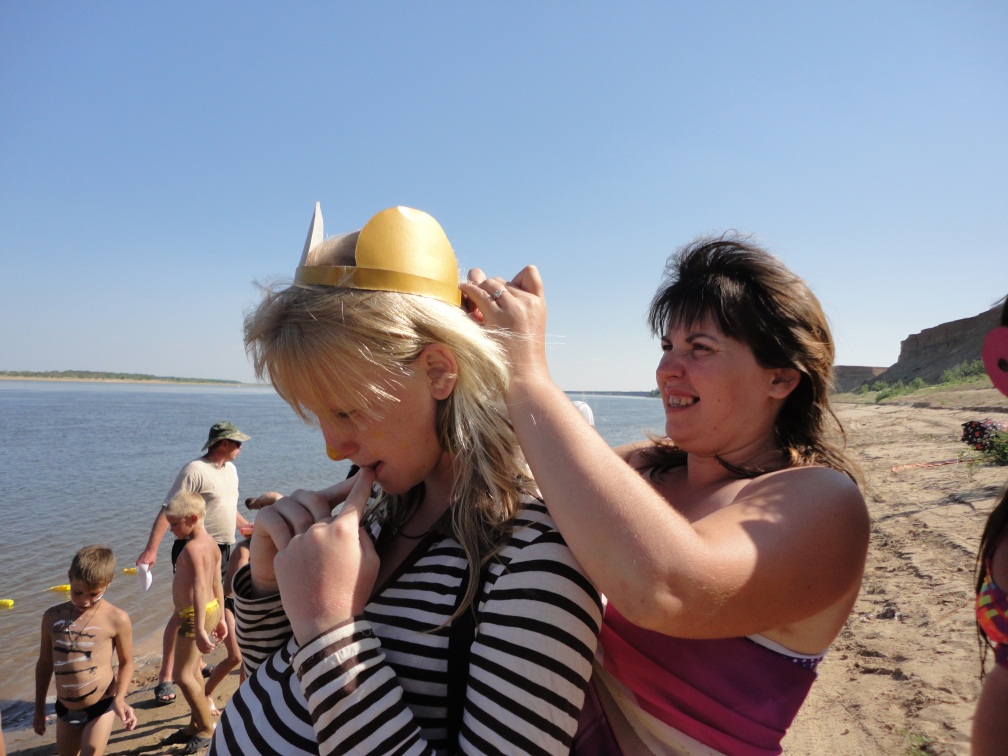 Творческое задание
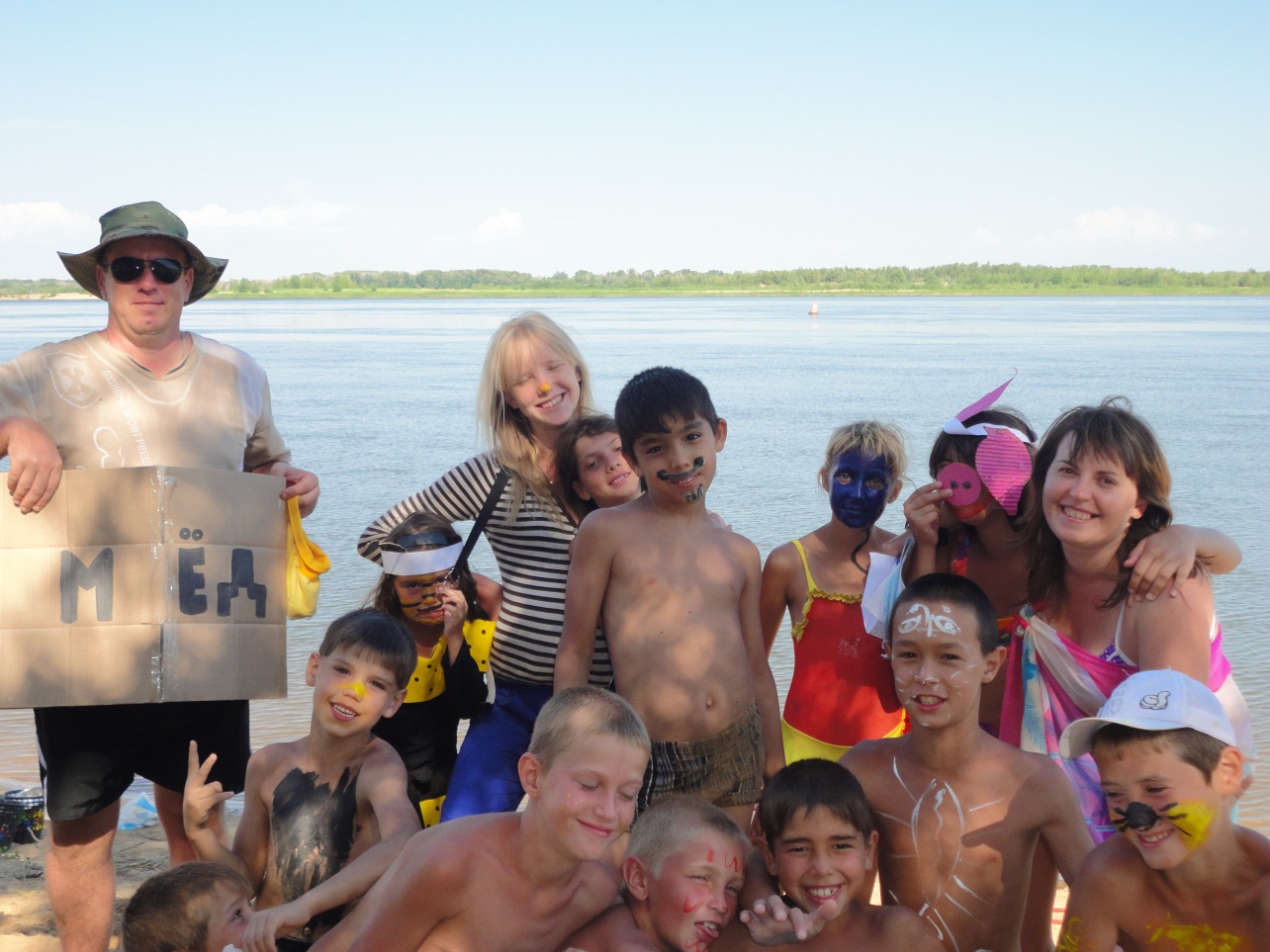 Театр миниатюр

«Поход за медом»
Статья на сайт( в сокращении)Совместная деятельность – путь развития творческих способностей
Одним из способов сплочения детского коллектива является совместная деятельность педагога и воспитанника. Успешность реализации совместной деятельности во многом зависит от позиции педагога: наставник, советник, организатор или помощник. При любой позиции он демонстрирует воспитанникам, способы планирования и организации совместных действий, создает проблемные ситуации, требующие коллективного сотрудничества, поводит тренинги, развивающие у подростков умение действовать сообща. При таком подходе очень важно подчеркнуть успешность каждого участника совместной деятельности, стимулировать у воспитанников творческий поиск направленной на создание привлекательной для них интимно - эмоциональной среды общения.
Опыт организации и проведения летнего оздоровления показал, что эту задачу помогает решить организация коллективно – творческих дел. Использование коллективно - творческих дел – это показ достижений и приобретений детей в совместной деятельности через участие в игровых, творческих конкурсах, делах команды и т. д. 
За период летнего  оздоровления программой физкультурно - оздоровительной работы  было запланировано четыре тематических дня. Все подготовленные мероприятия объединяла одна общая тема, игровые программы, конкурсы, викторины, спортивные состязания, занятия – прогулки  распределялись в течение дня и  проходили во всех возрастных группах.
Статья на сайт
Тематический день «Русский сувенир» (первая летняя тематическая  смена «Волшебная страна») - ведущей идеей является формирование интереса детей к русскому национальному творчеству.
В группе дошкольного возраста прошли следующие мероприятия: Игра—рассказ о народных промыслах «В гостях у бабушки Агафьи», выставка «Народная ярмарка» (выбор эскизов и росписи посуды, игрушек; оформление работ при помощи красок и аппликации), игра—эстафета «Путешествие русской матрешки».
 Среди старших и младших школьников прошло ряд мероприятий: игра – беседа «Праздник русской березки» (проводится с младшими школьниками с помощью детей среднего и старшего возраста), выставка «Народная ярмарка» (выбор эскизов и росписи посуды, игрушек; оформление работ при помощи красок и аппликации),  конкурс хороводов и народных игр, изготовление атрибутов и деталей одежды к играм,  конкурсная программа «Как на горке на пригорке» (конкурс хороводов и игр, показ презентации «Языческие праздники»).
Статья на сайт
Тематический день: «Номинация «Герои спорта» (вторая летняя тематическая  смена «Золотой кадр») – ведущей идеей стало формирование интереса к важнейшим событиям  в мире спорта, Олимпийские игры в Лондоне. 
Среди детей дошкольного возраста прошла игра —  беседа «Путешествие Олимпийского огня», фото—рассказ «Я в Лондоне» (достопримечательности города),  конкурс «Поздравительный букет для призеров»,  спортивная игра «Олимпийские игры для малышей».
Для детей старшего  и младшего школьников возраста был подготовлен рассказ  -презентация «Олимпийские игры 2012», прошла телевикторина «На Олимпийский волне». Проводился ряд творческих заданий: «Мой серебряный шар» (рассказ о победителе Олимпийских игр прошлых лет), «Информационная программа «Настроение» (Конкурс дикторов программ и пантомим на спортивную тему), конкурс поздравительных букетов призерам Олимпиады 2012,  спортивная программа «Всем на старт!».
Статья на сайт
Тематический день: «Номинация «Запретная зона»  (вторая летняя смена «Золотой кадр») – мероприятия были посвящены всемирному дню борьбы со СПИДом.
  С дошкольниками была проведена беседа—игра «Лесная аптека» (первая помощь при укусах насекомых), выставка киноафиш «Опасные предметы», спортивно—ролевая  игра «Мы знакомимся с улицей», экскурсия «Перекресток» (практическое занятие).
Для старших  и младших школьников проведено занятие с элементами тренинга «Моя жизнь в моих руках», ряд творческих заданий: «Телевизионный ролик» (придумай и поставь телевизионный ролик о вреде наркотиков),  «Письмо в редакцию» (написать ответ на вопрос телезрителя),  «Альтернативная реклама» (придумать рекламу одного из алкогольных напитков, табачных изделий или лекарств), итогом дня стало Ток—шоу «Пусть говорят», на тему: «Наркомания соблазн, приводящий к зависимости»
Статья на сайт
Тематический день: Поход «Парад киностудий» (вторая летняя тематическая  смена «Золотой кадр») – ведущей идеей стало формирование духовных ценностей воспитанников средствами визуальных искусств, раскрытие творческих способностей.
В начале и в конце каждой смены проходит коллективно – творческая игра «Социологический опрос». Предлагается заполнить ряд анкет «Фестиваль», «Выявление интересов», задание – тест «Допиши тезис». Эти приемы используются для определения интересов детей, выявления  лидеров. Все материалы обрабатываются,  и  дальнейшая работа корректируется с учётом полученных данных.
Летнее оздоровление детей в стенах социально – реабилитационных  центров это один из возможных вариантов жизнеобеспечение подростов в условиях временного детского объединения, направленный на стимулирование их социальной активности, самоопределение и самореализацию в социально и  лично значимых видах деятельности и отношений, а также на определение детьми опыта самопознания, самореализации и организации коллективной жизни.
Составила:
 руководитель физического воспитания 
Худякова Е.В.
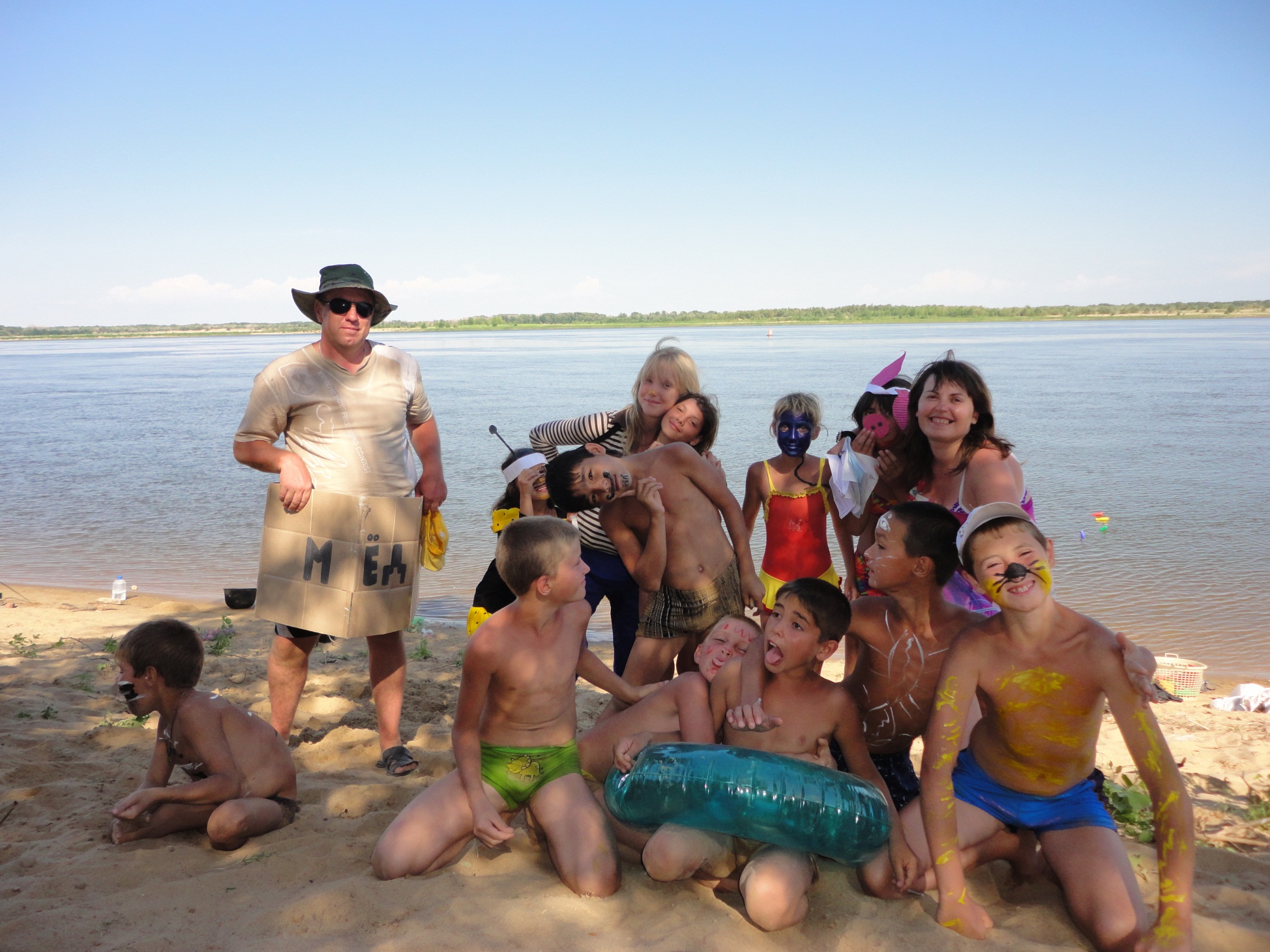 Вот оно какое наше лето!